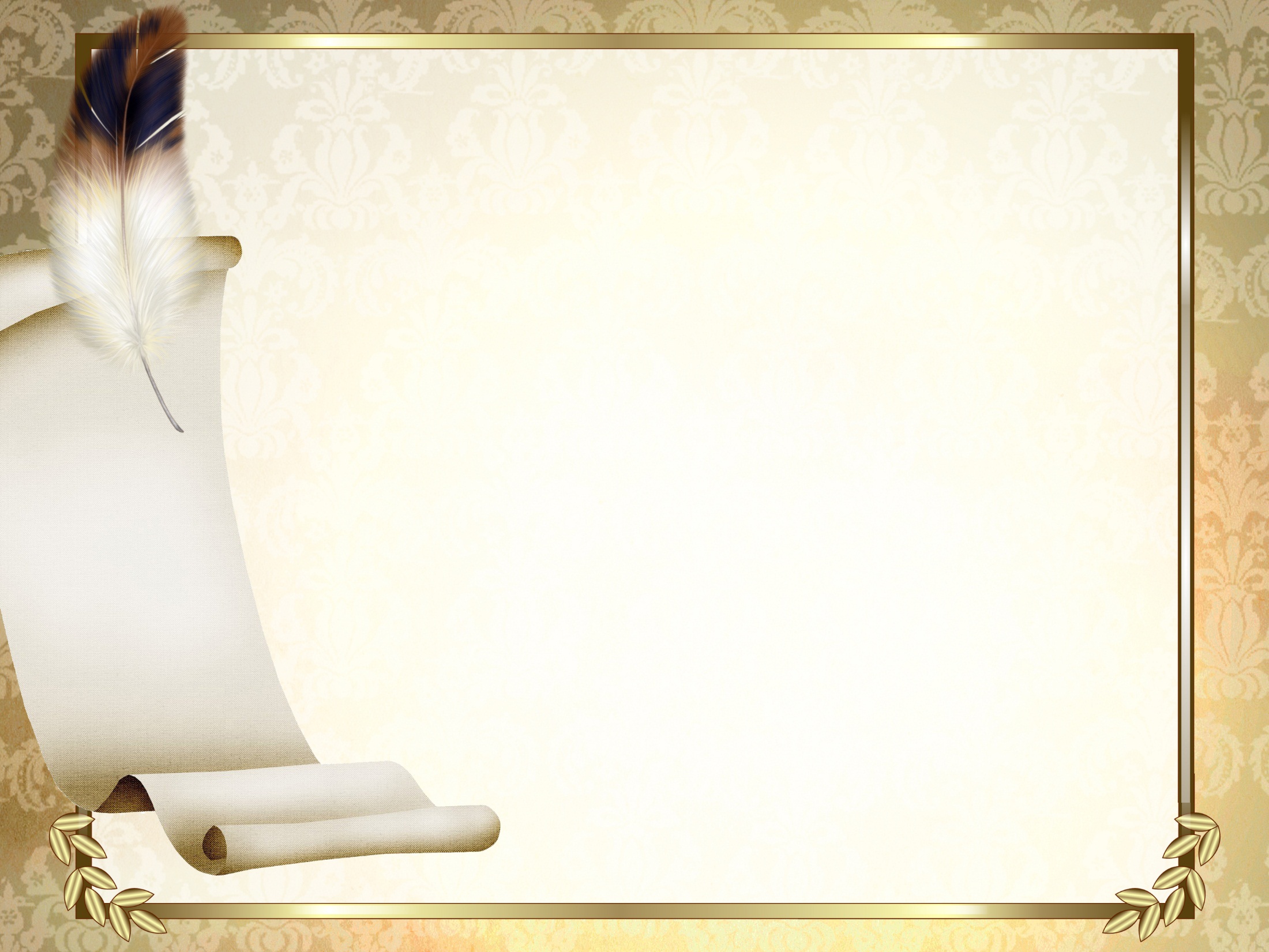 История страны в биографиях моих  предков
Выполнил Маковеев Ярослав, 
ученик 8 класса,
МБОУ Энтузиастская школа им. 
В.И. Шибанкова»
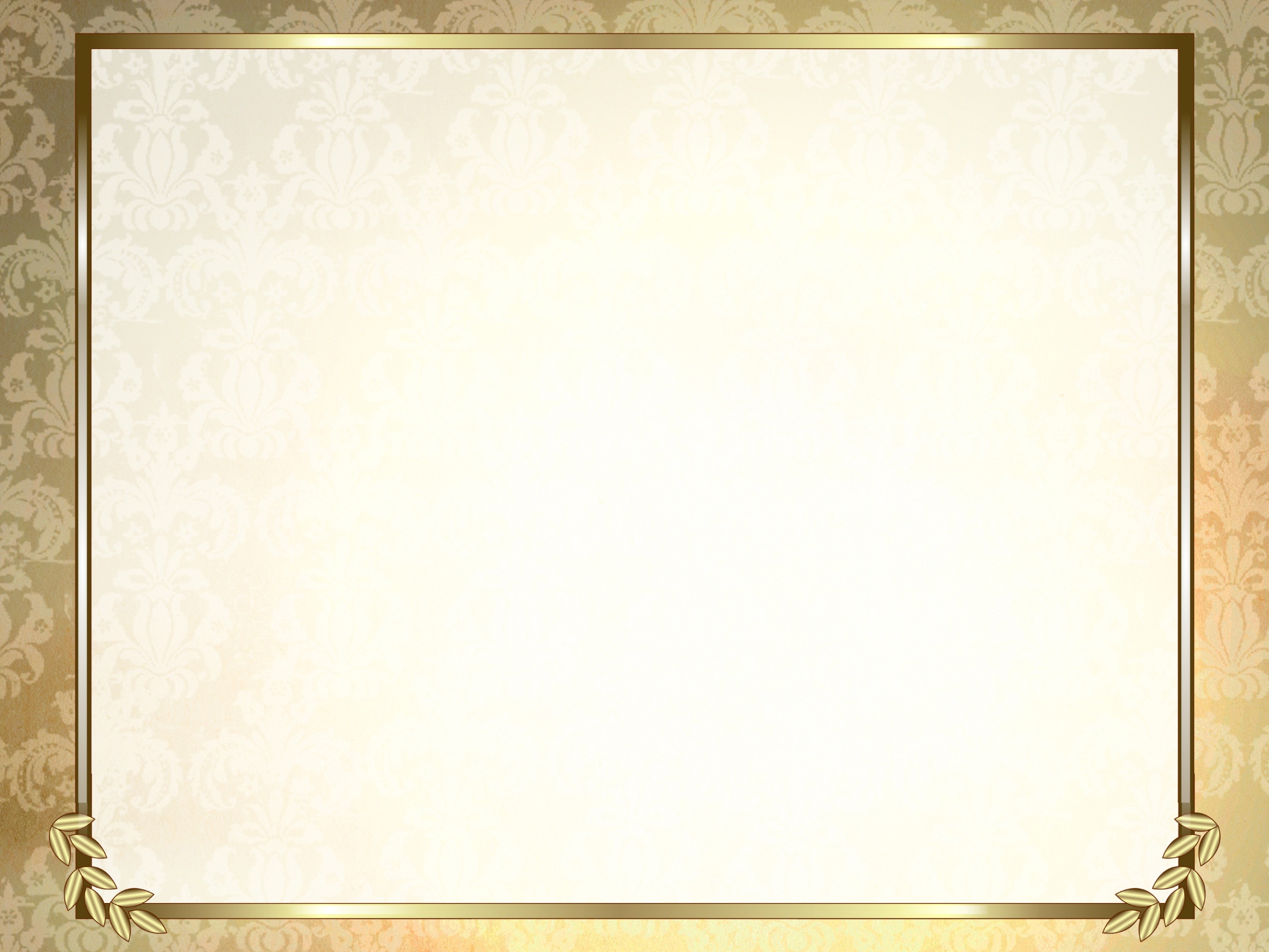 Актуальность
Проблема современного общества – это связь поколений. 
Составляя родословное дерево своей семьи, дети вовлекают в эту работу и  взрослых. Из их рассказов узнают много интересного о жизни предков, уважают и чтят обычаи своего народа. А самое главное через историю изучения родов можно лучше понять географию, историю нашей страны.
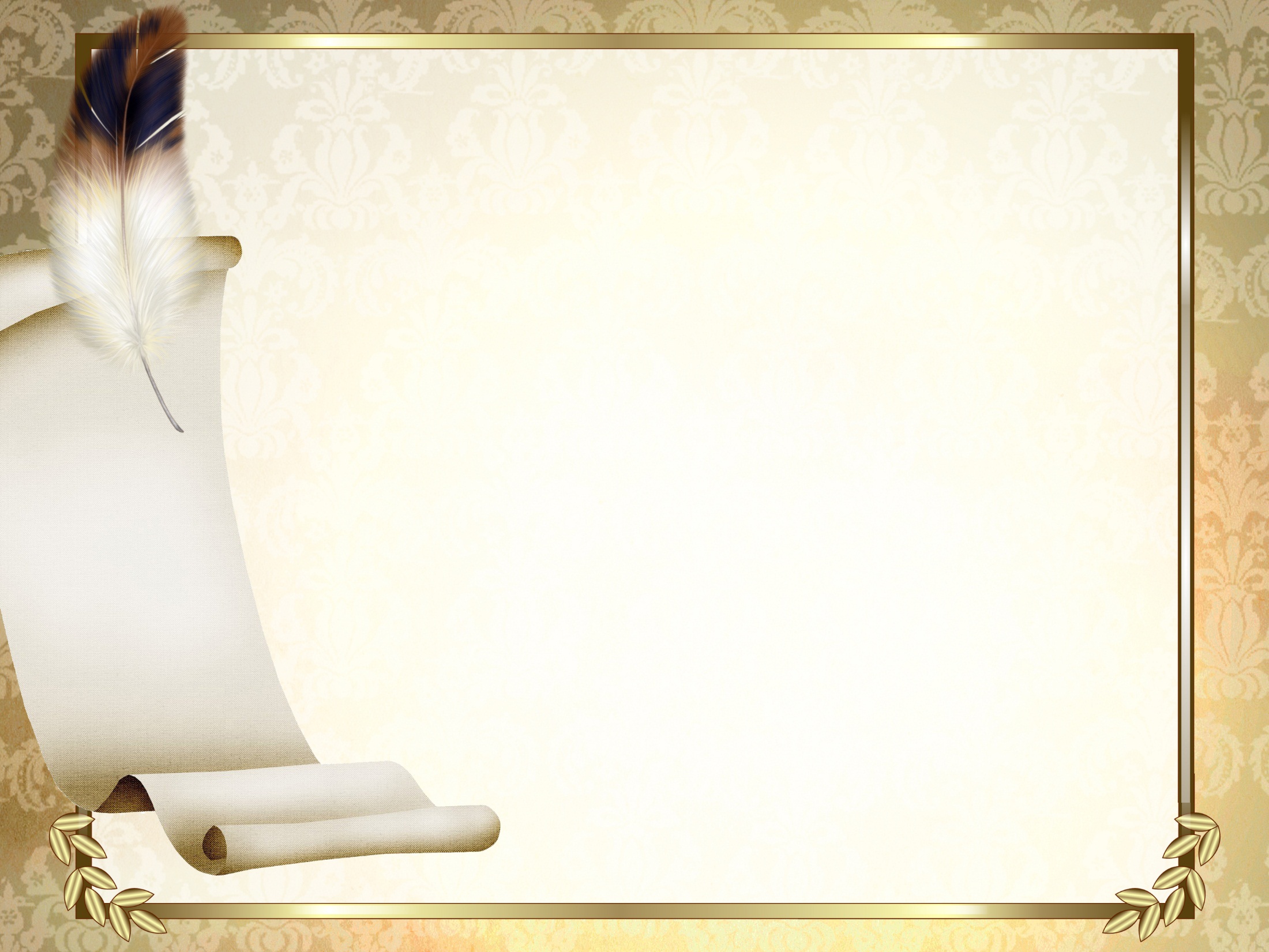 Цель -   лучше узнать свою родословную, сохранить наиболее ценный материал об истории семьи для последующих поколений.
Задачи:
1) изучить происхождение и значение своей родовой фамилии;
2) собрать исторический материал и написать о некоторых моих предках с интересной биографией;
3) составить генеалогическое древо моей семьи.
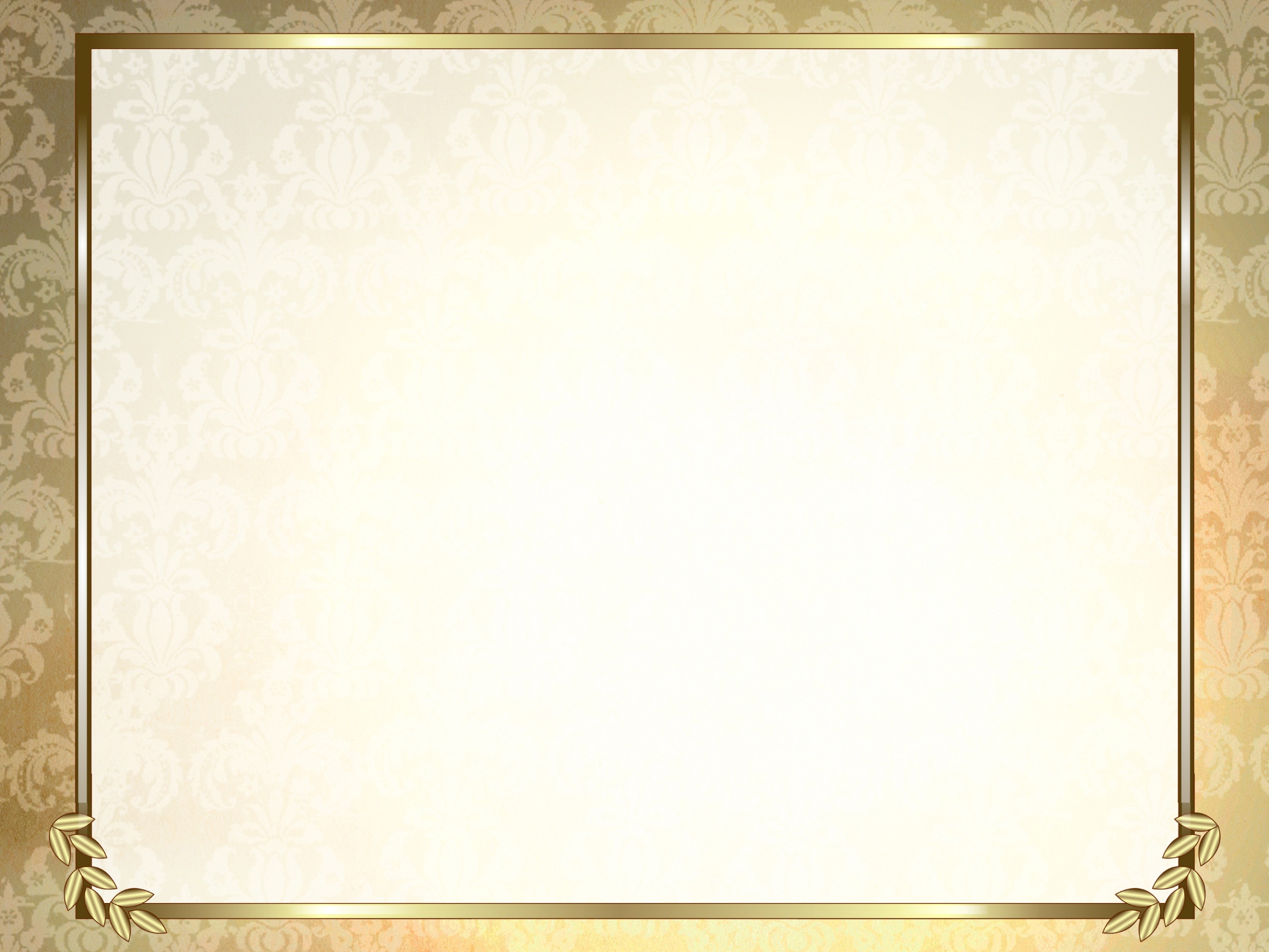 Объект исследования –моя родословная 
Предмет исследования – история  моей семьи. 
Гипотеза – знать историю своей семьи, значит знать историю страны .
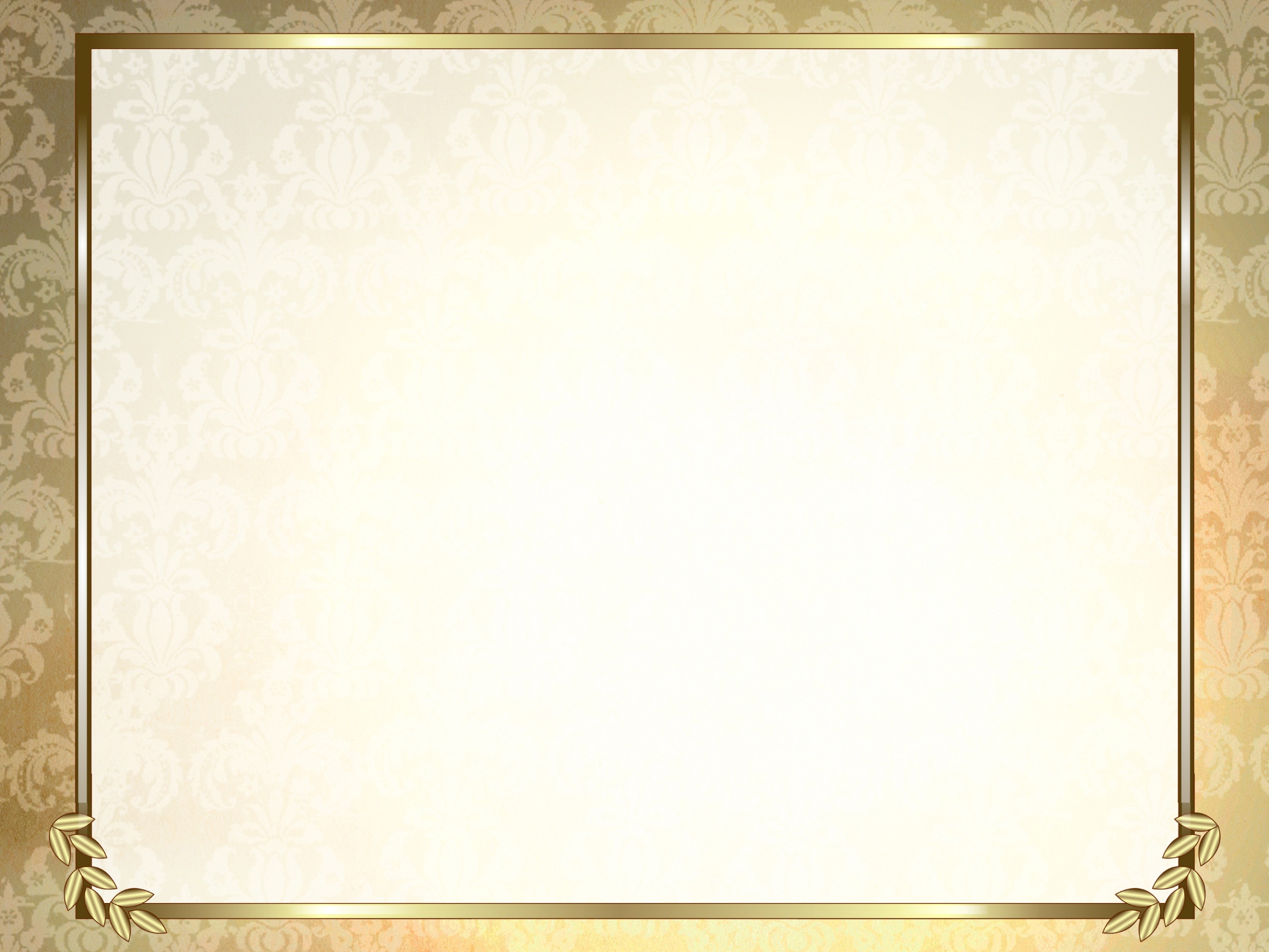 Методы  исследования: 
- опрос родственников; 
 изучение  материалов  семейного    архива; 
- поиск информации в государственных архивах; 
- работа с интернет ресурсами.
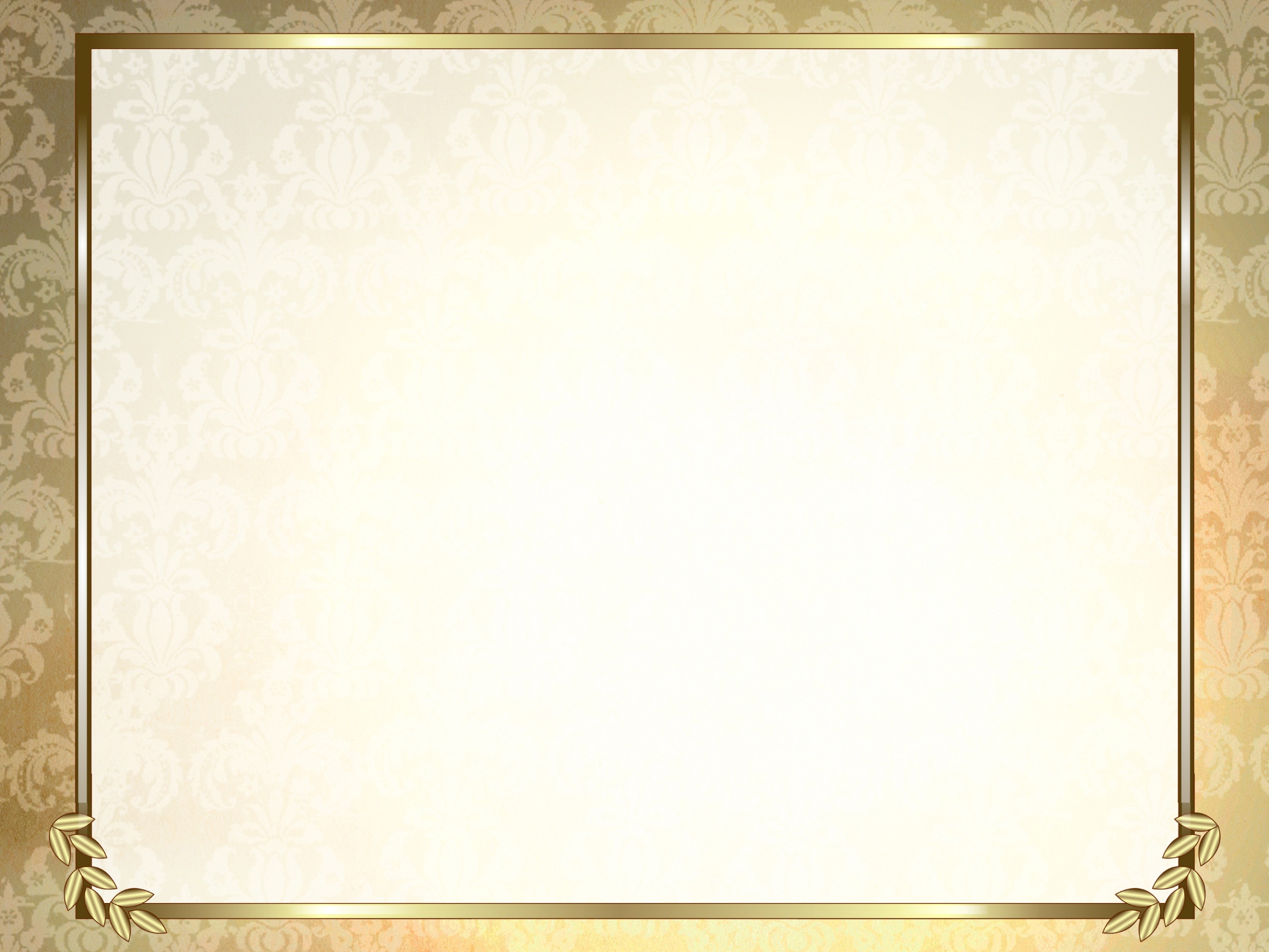 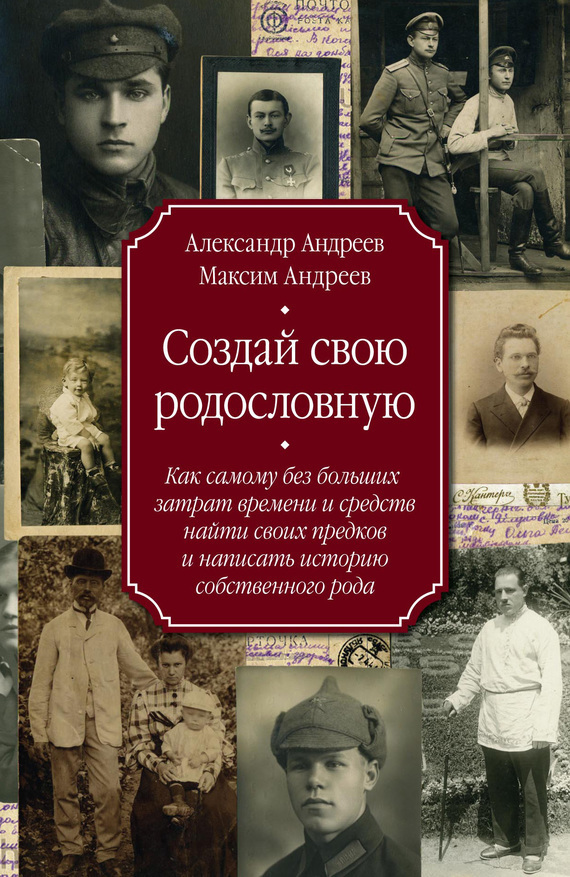 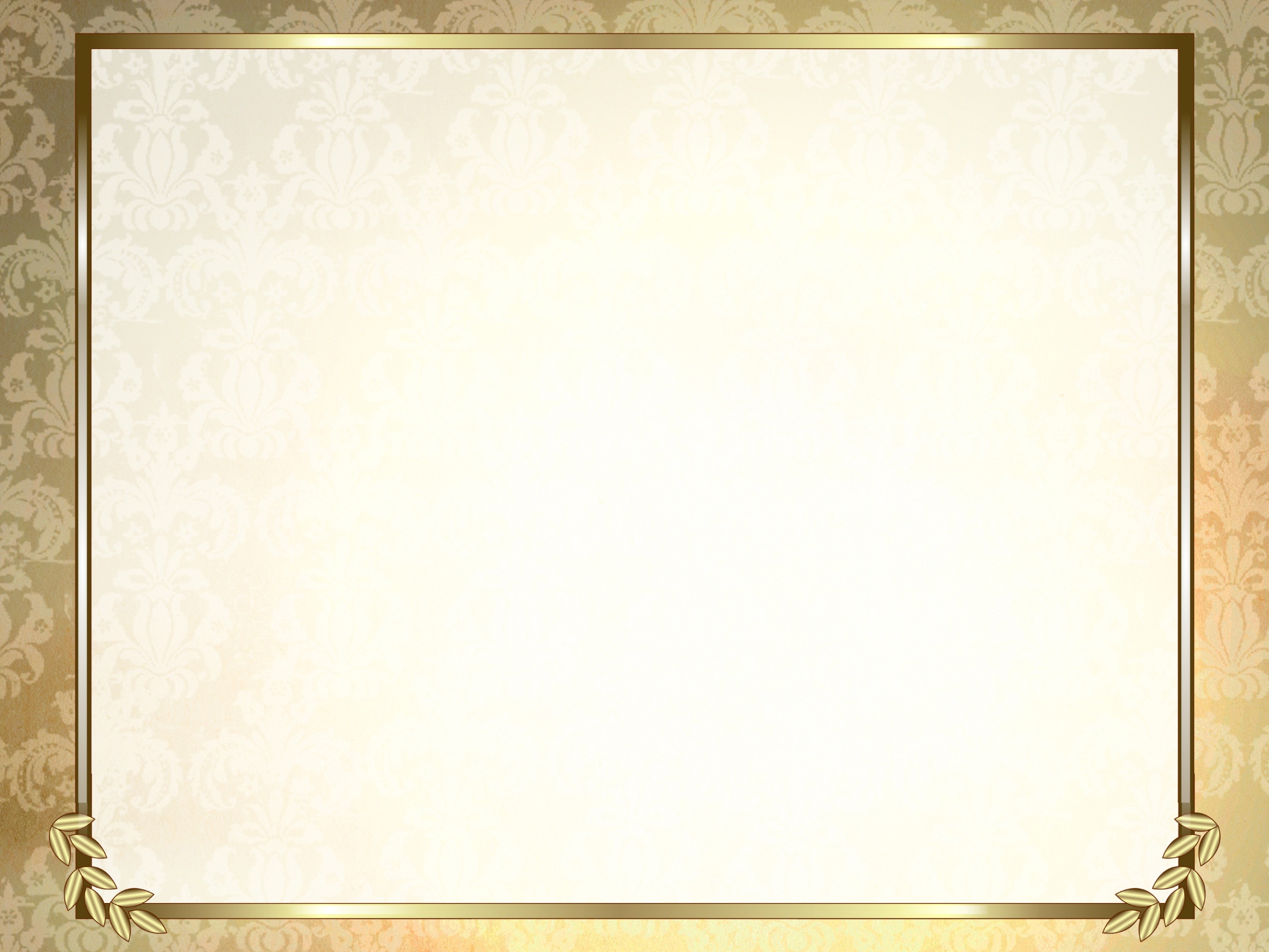 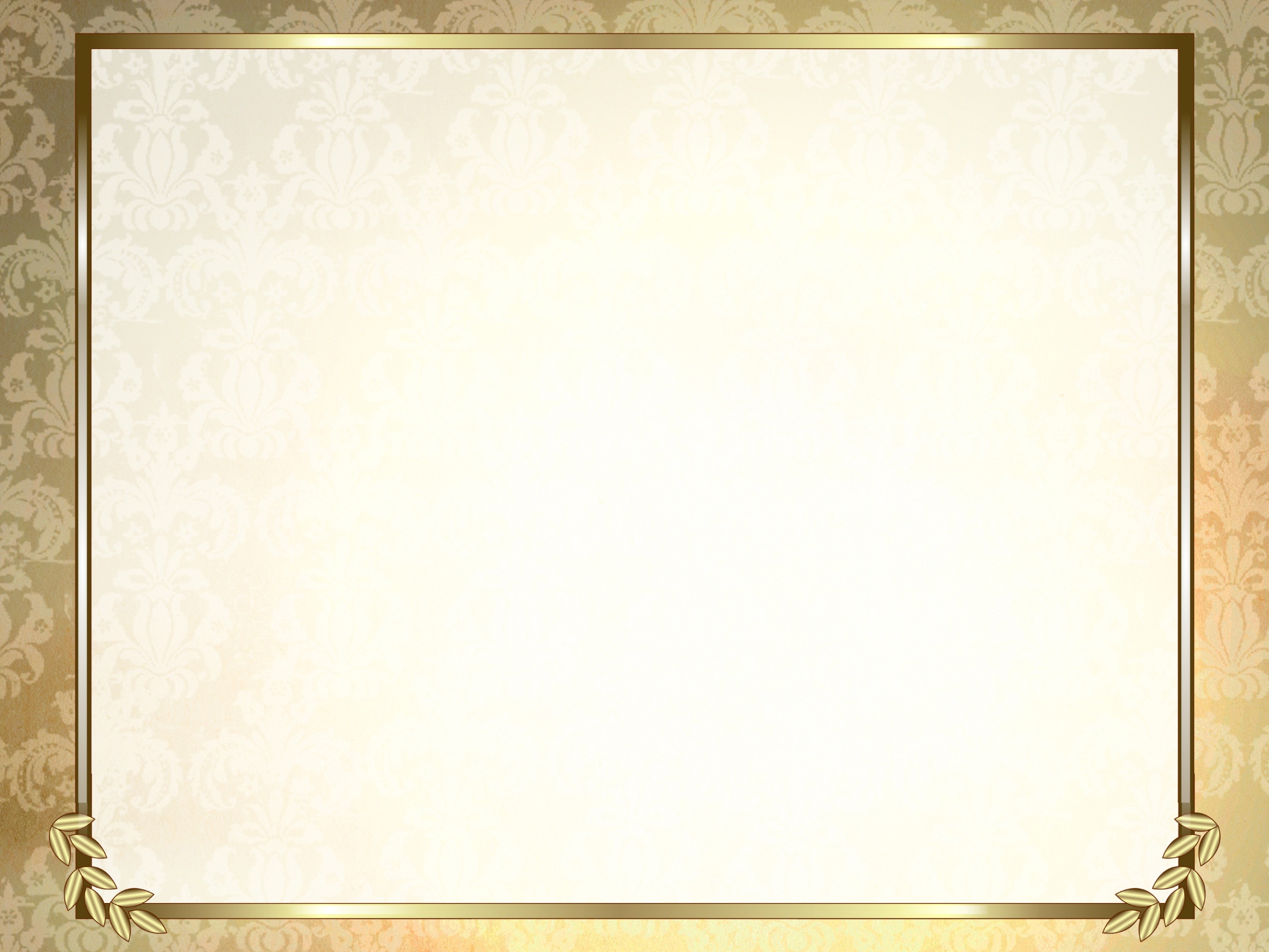 Карточка родословной росписи
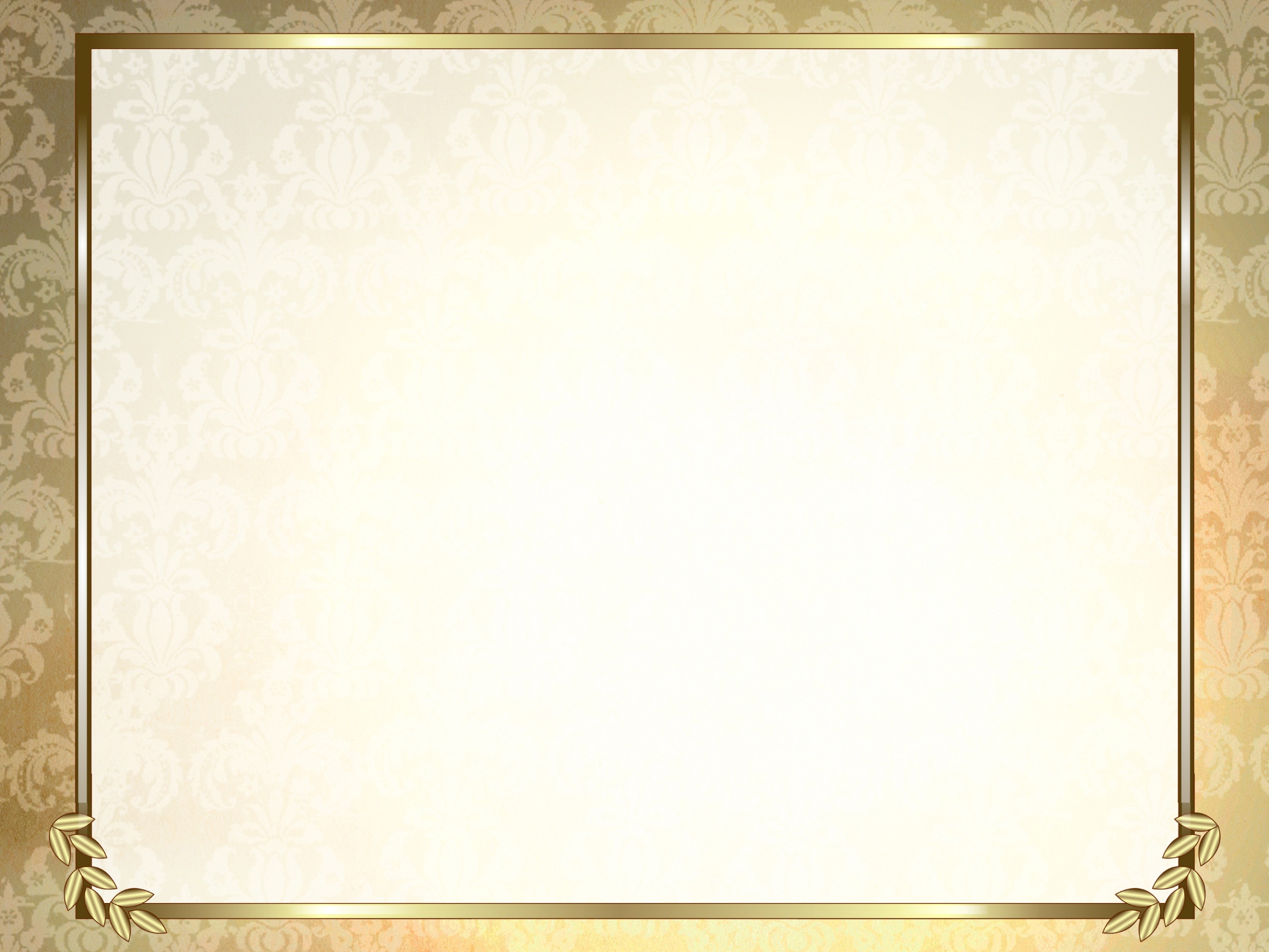 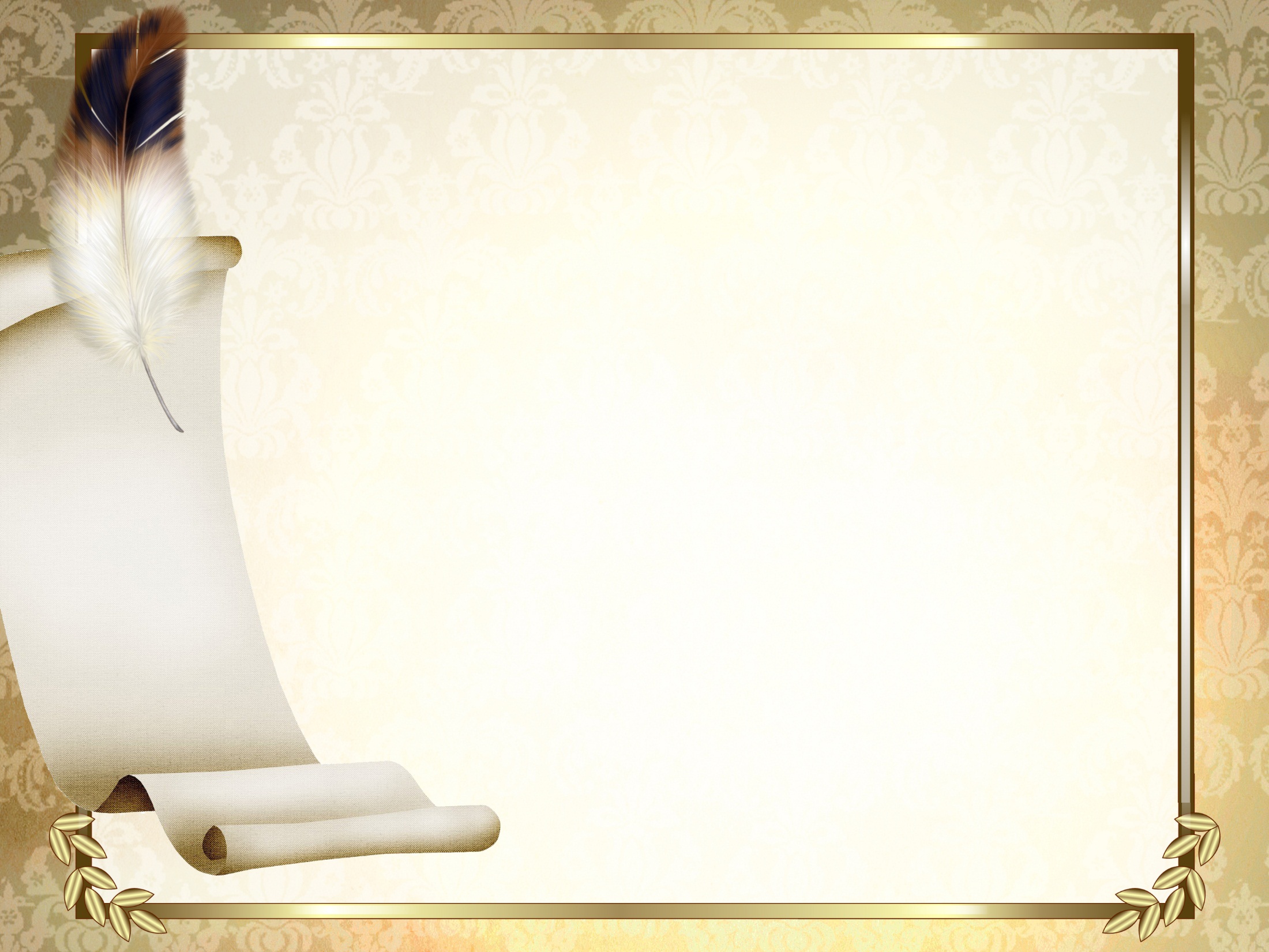 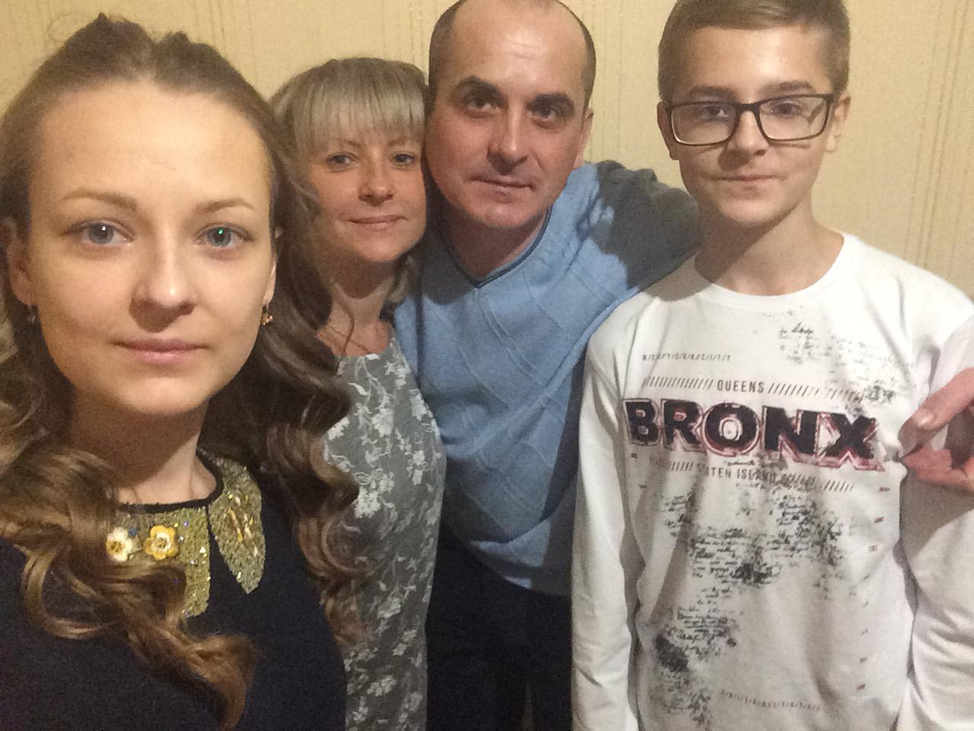 Моя семья
Папа Андрей Леонидович
Мама  Елена Викторовна
Сестра Кристина
Я  Ярослав.
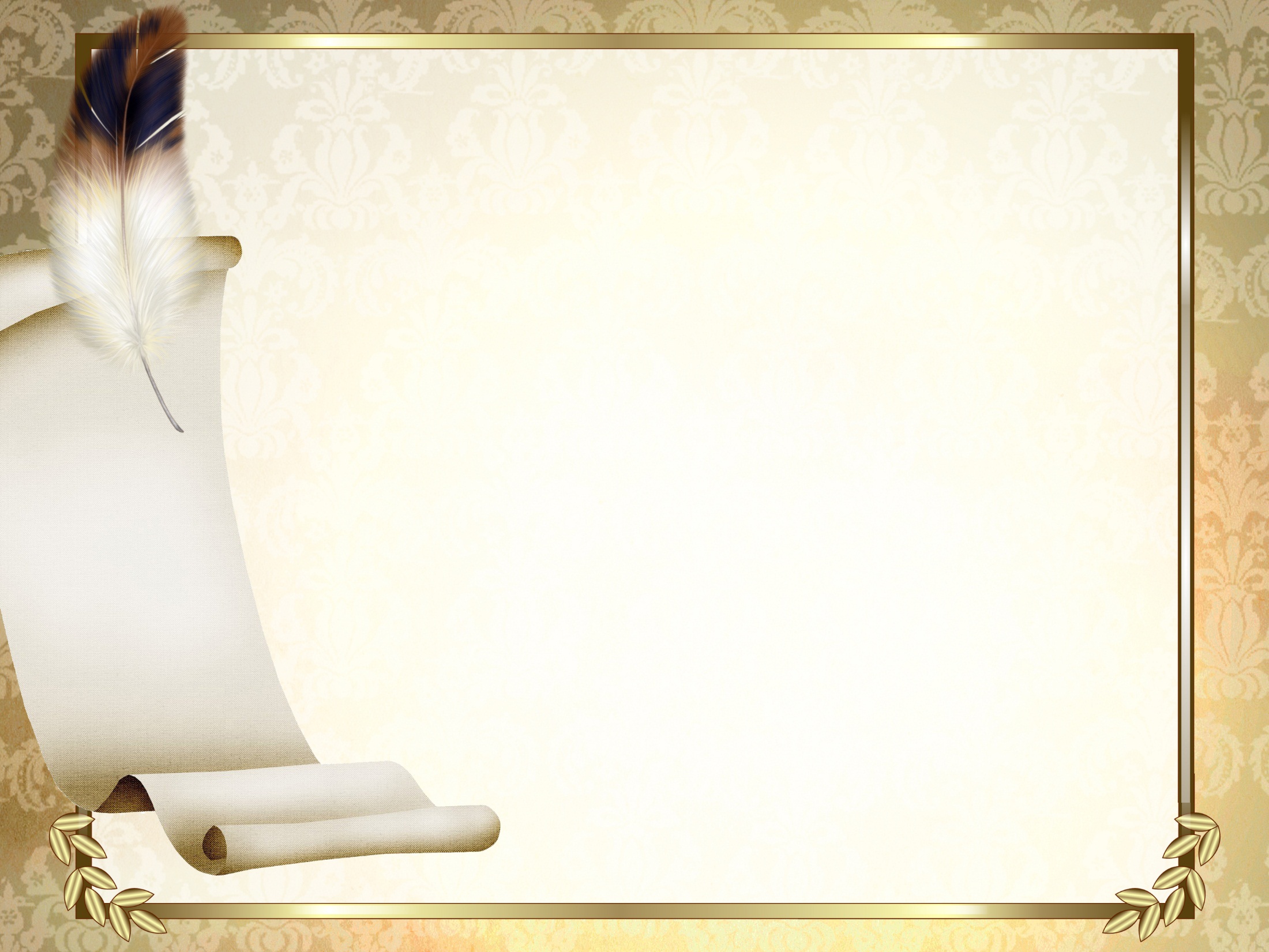 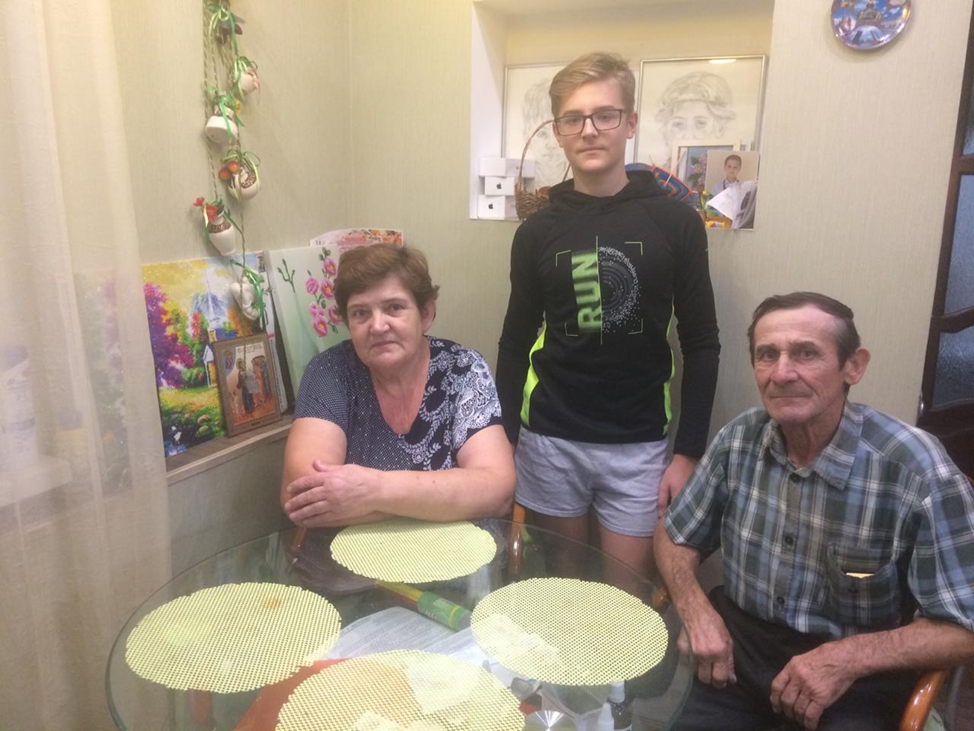 Дедушка и бабушка. 
Маковеев Леонид Петрович,1955 г.р.
Маковеева (Крючкова)Вера Николаевна, 1959 г.р.
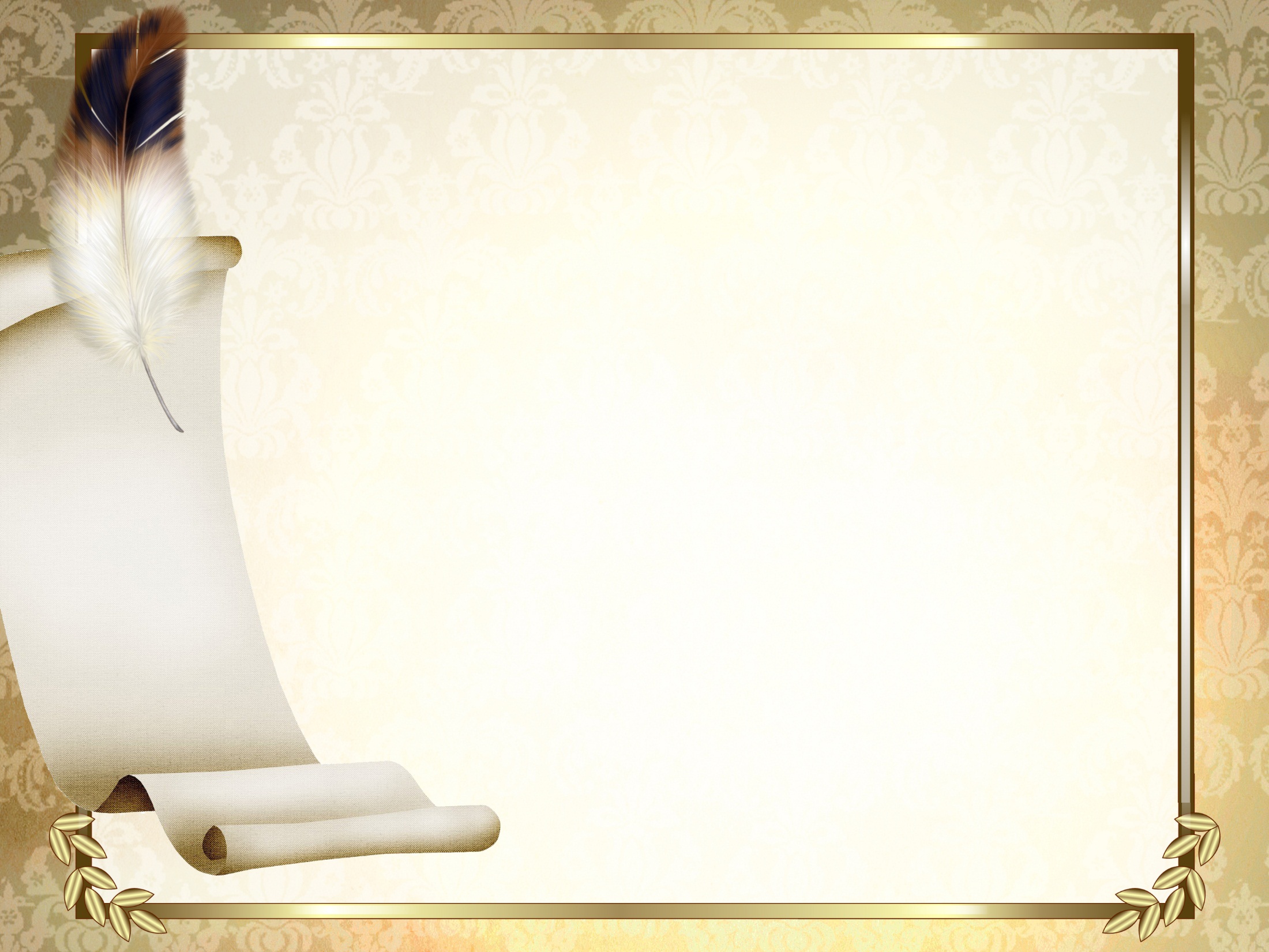 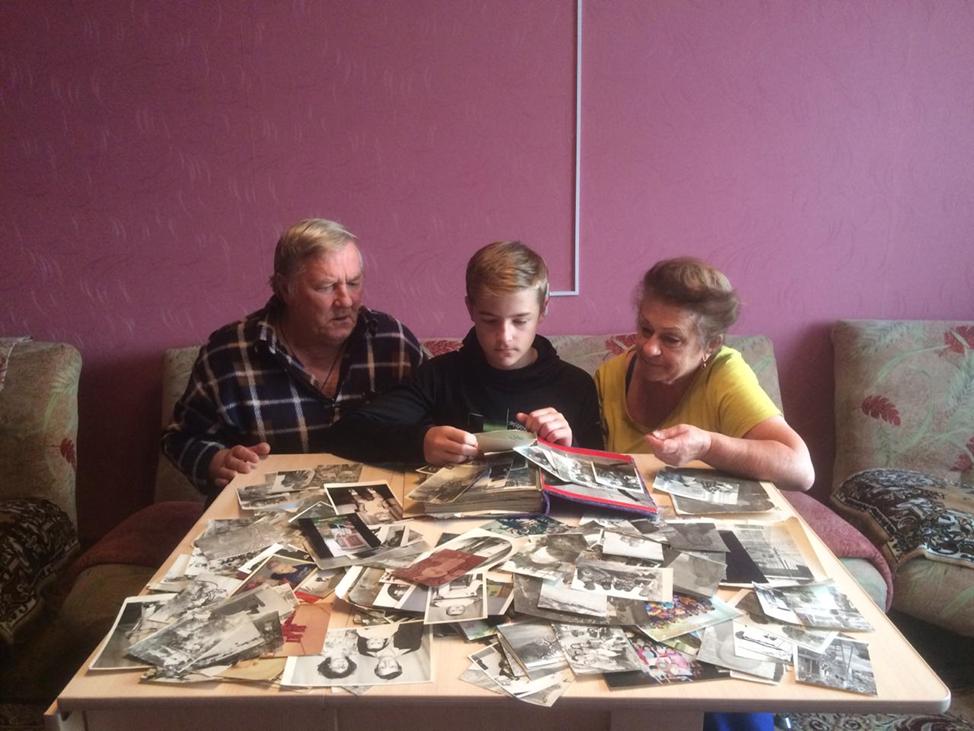 Дедушка и бабушка 
Кривцов Виктор Иванович, 1950 г.р.
Кривцова (Карпова)Людмила Николаевна, 1950 г.р
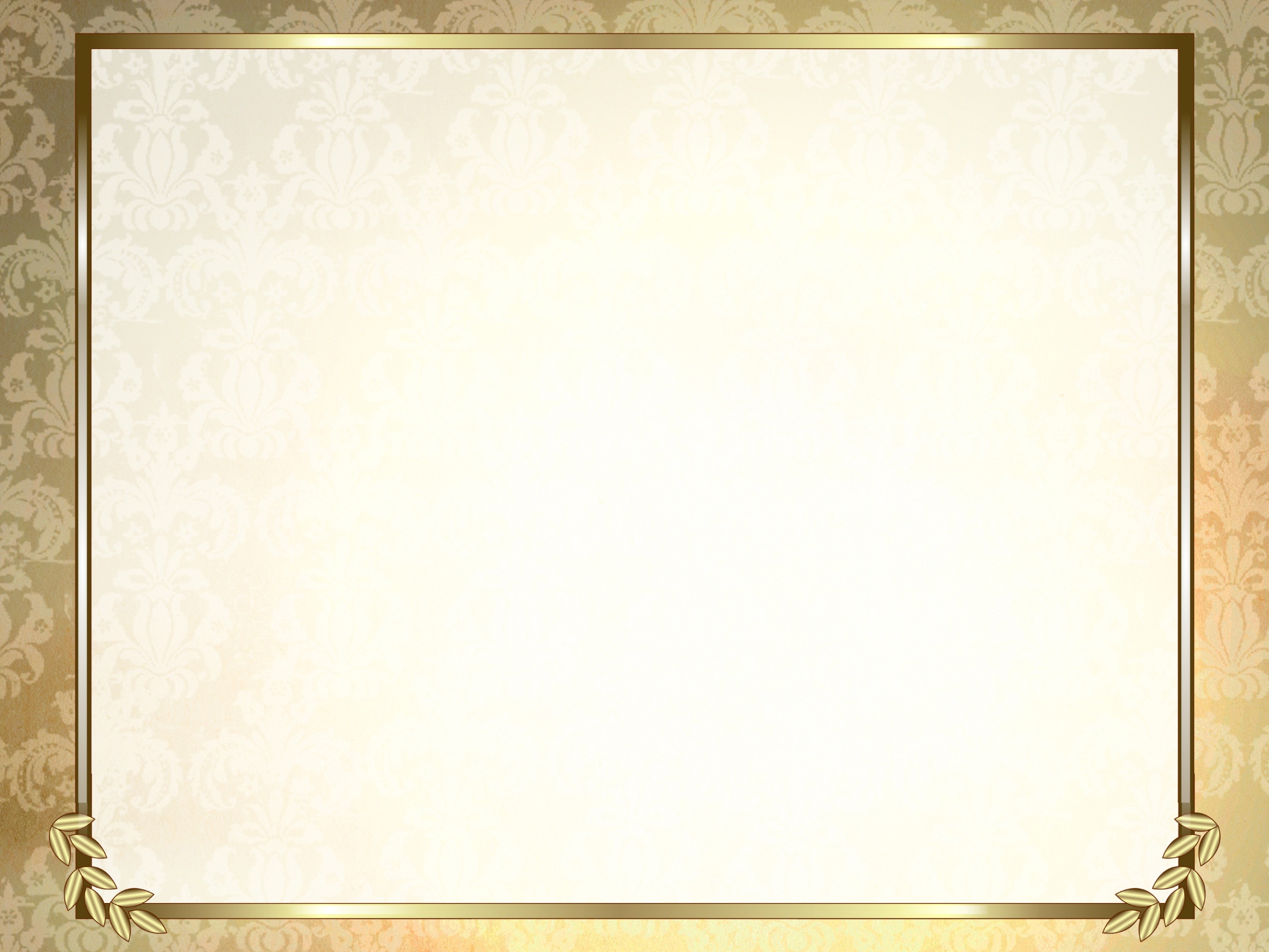 Маковеев Петр Петрович, 1907г.р.
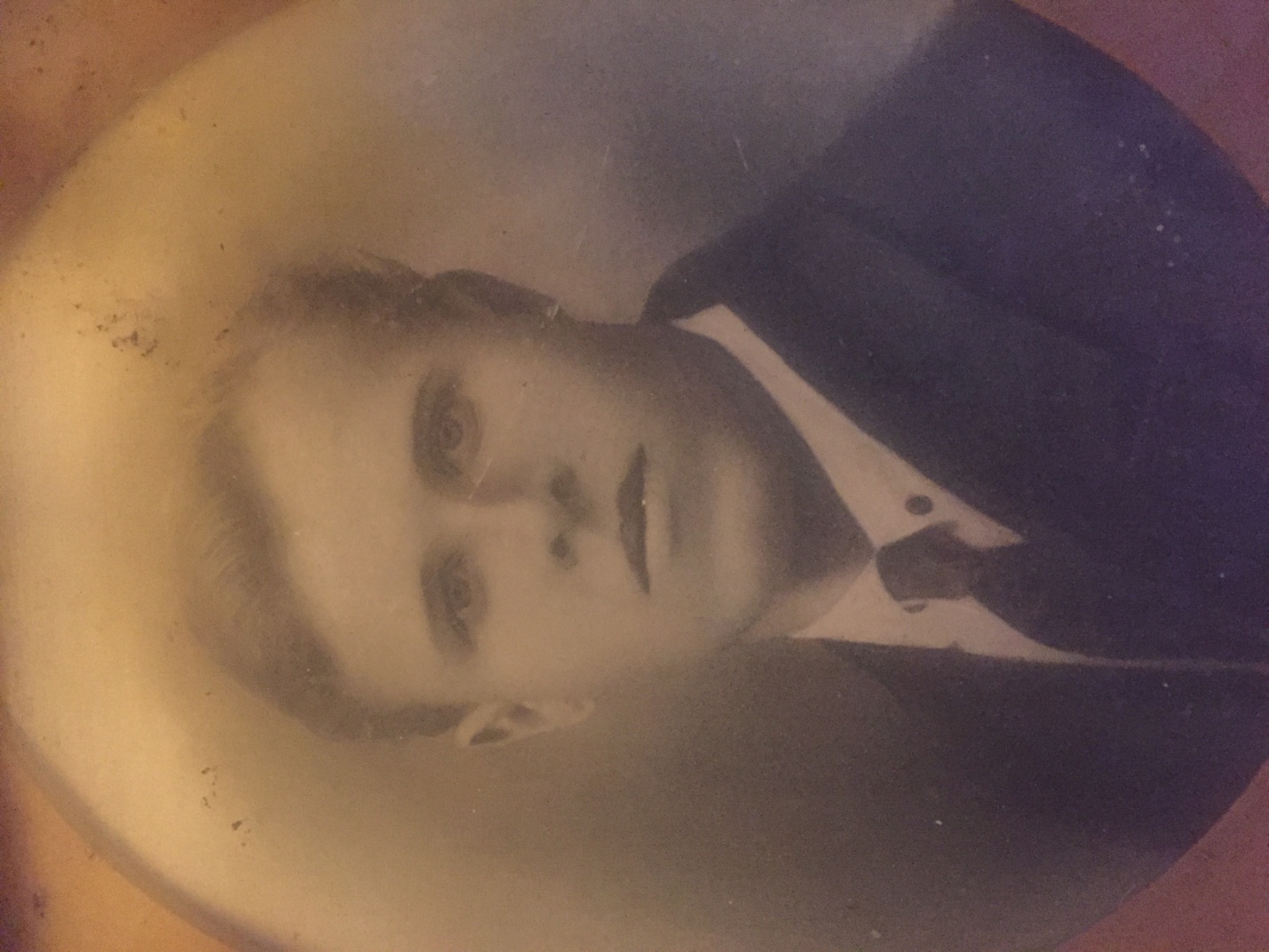 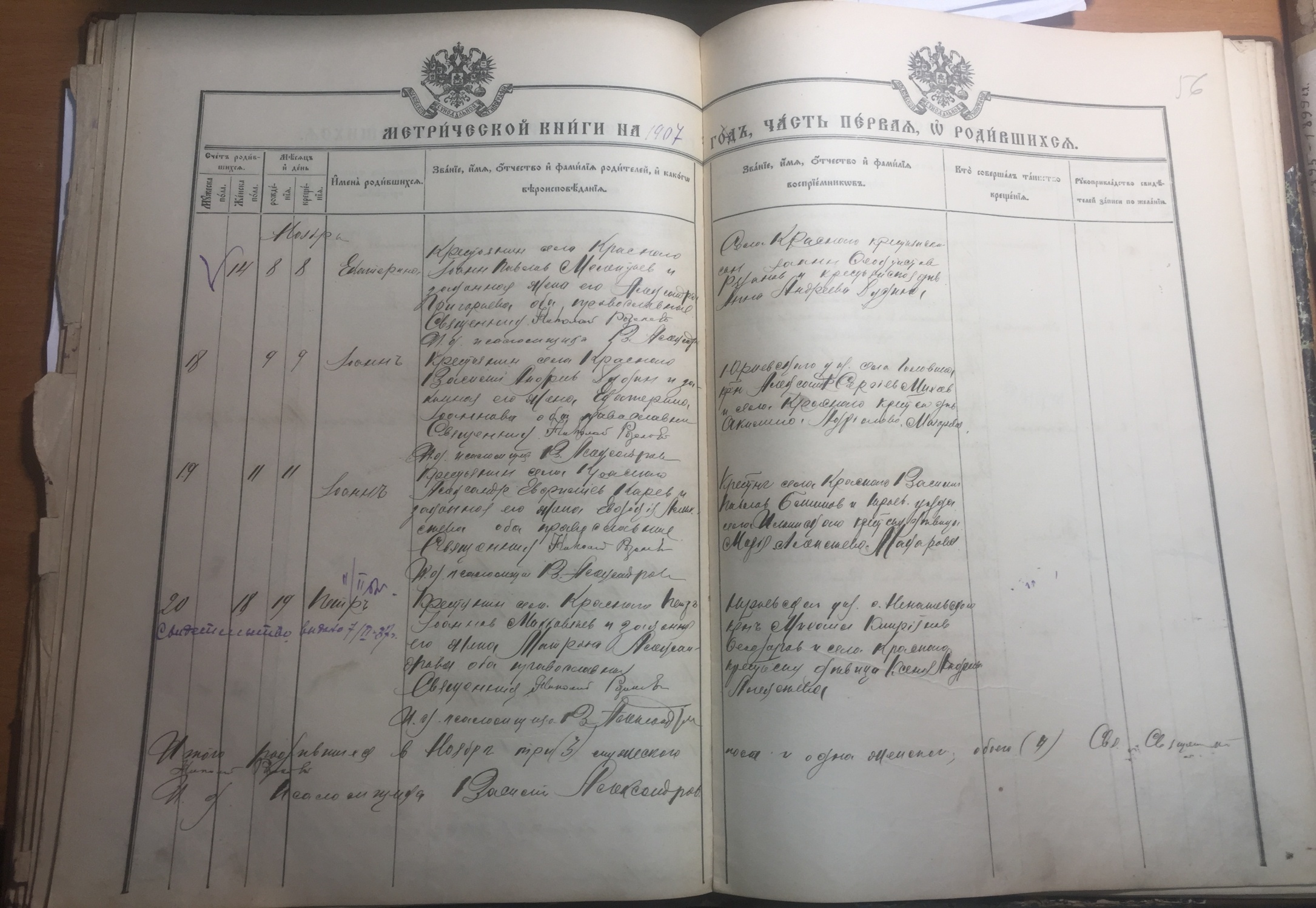 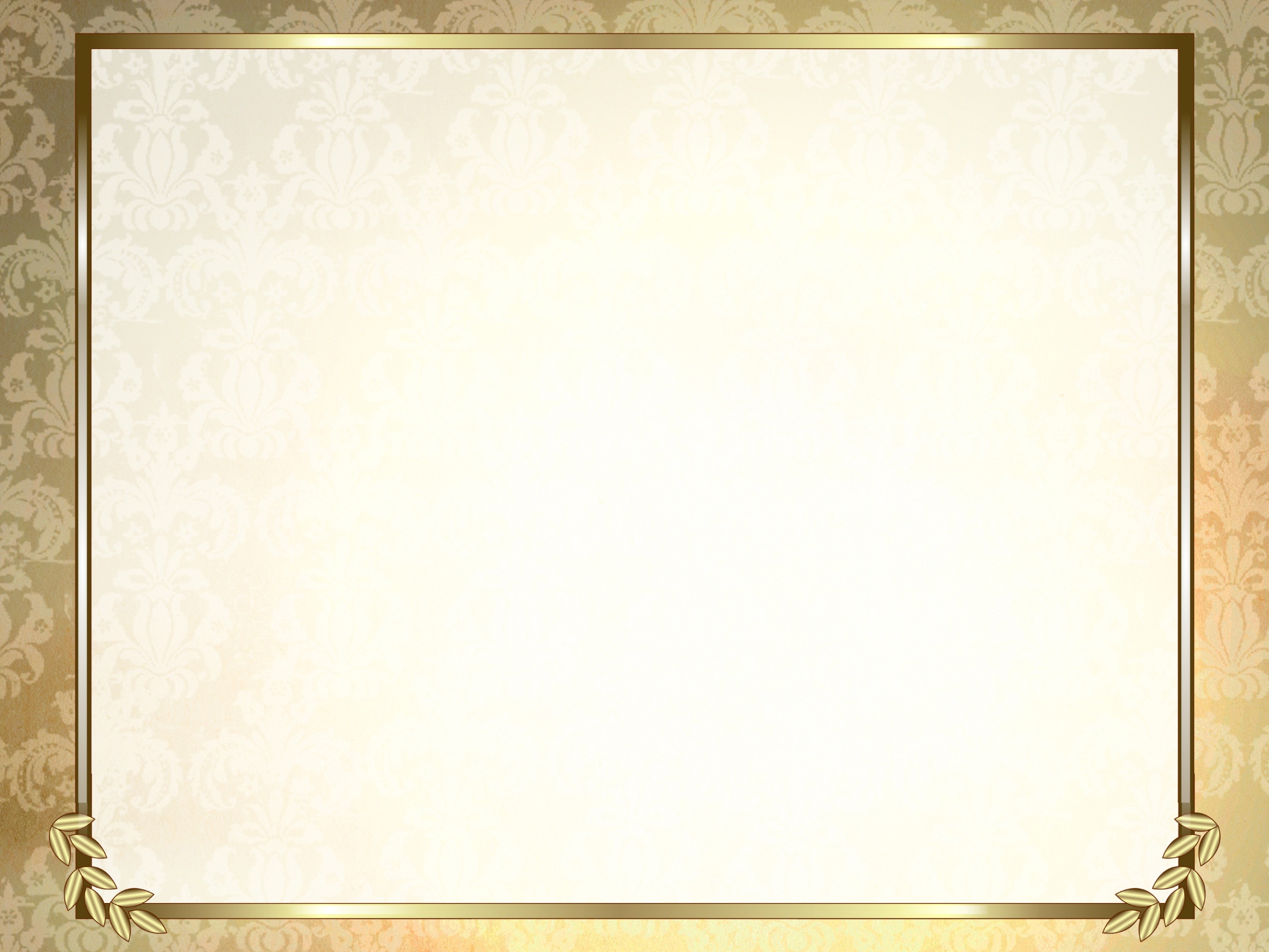 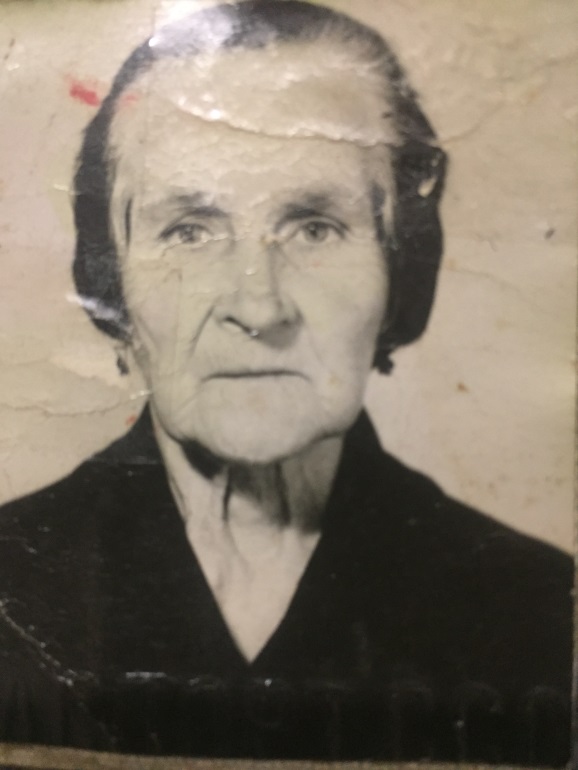 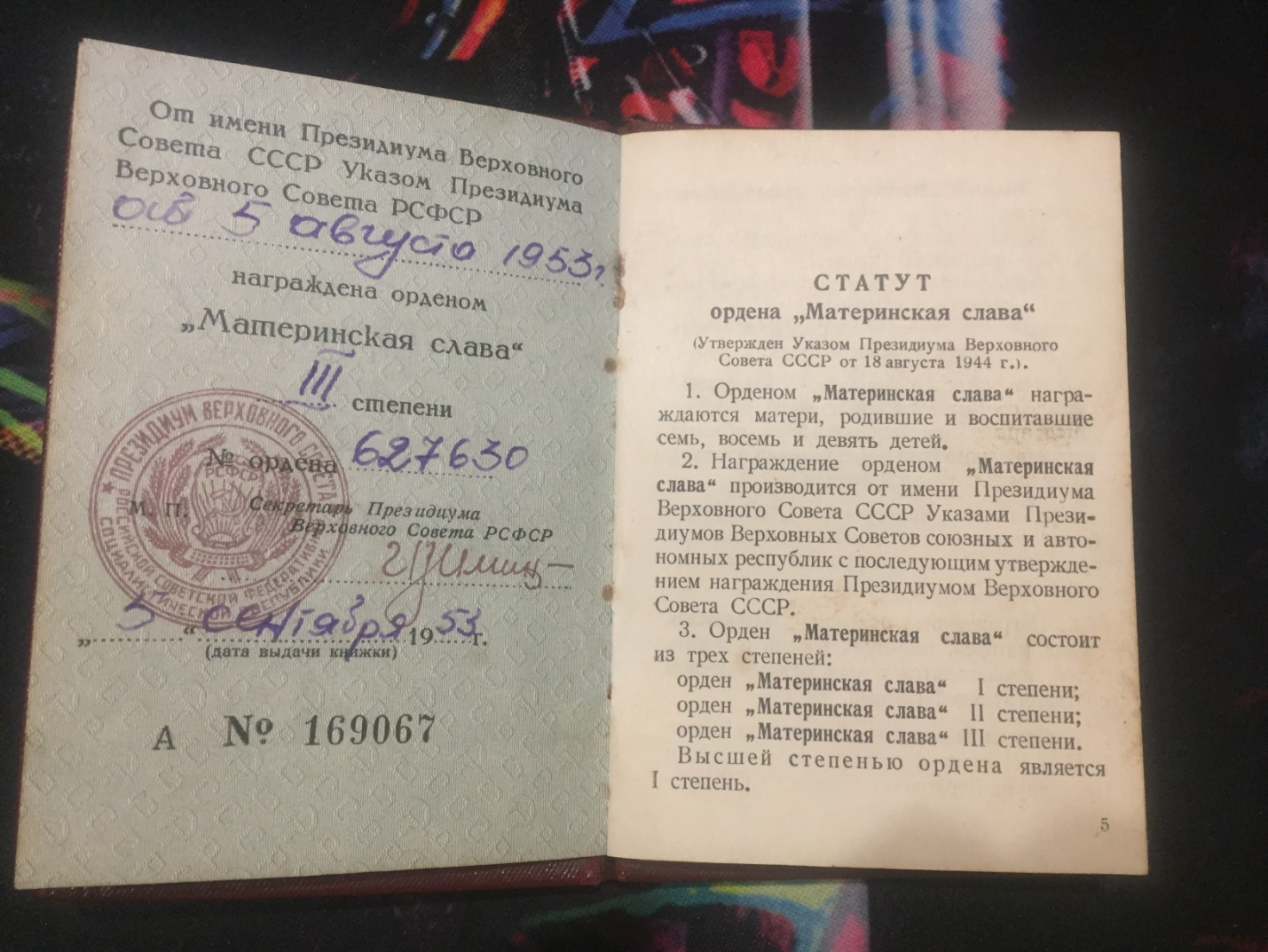 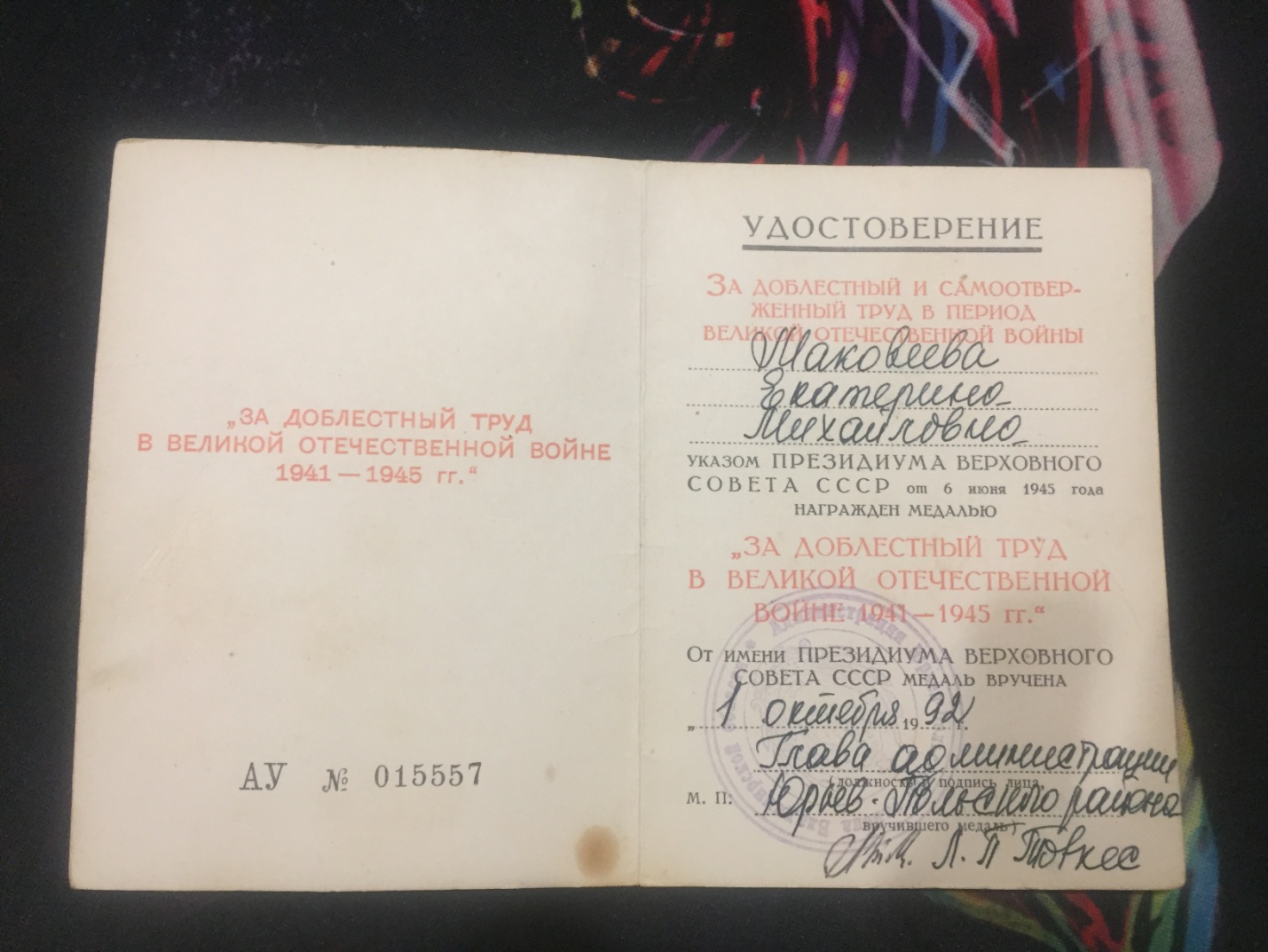 Маковеева
 ( Штанова) Екатерина Михайловна, 1911 г.р.
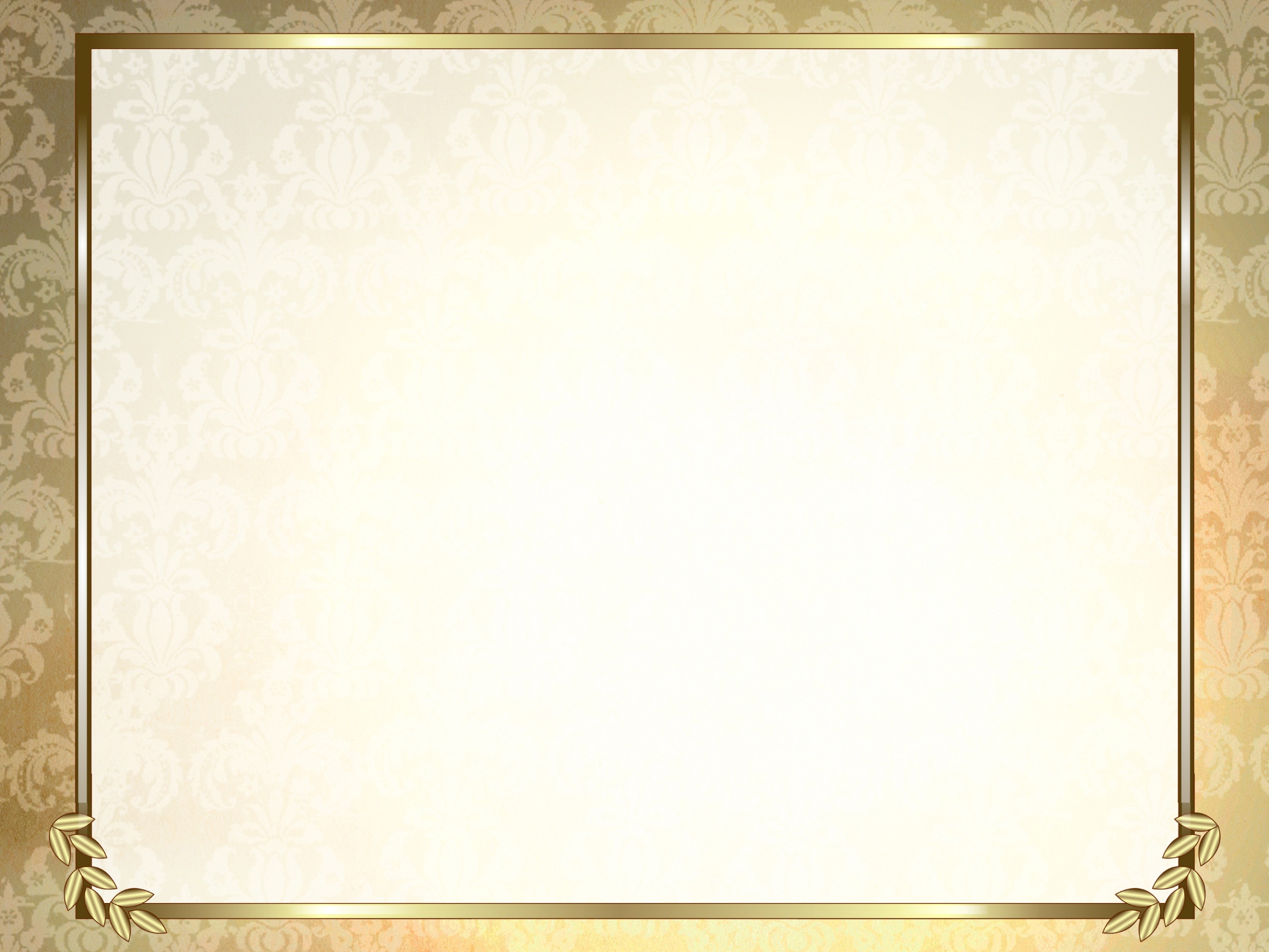 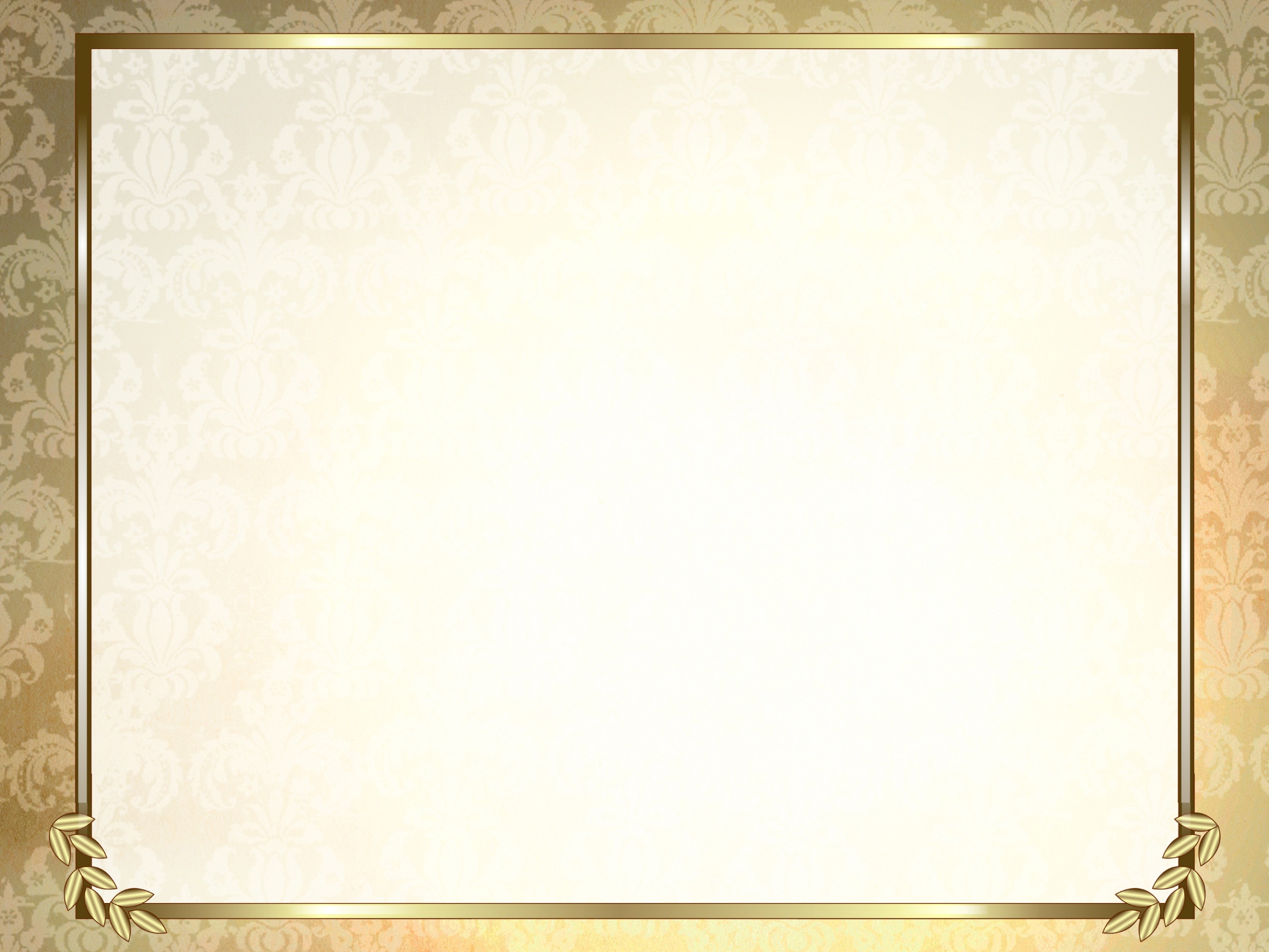 Анастасия
Прапрапрадед
Романов Иван Васильевич. 1879 г.р
Анна
Мария
Федор
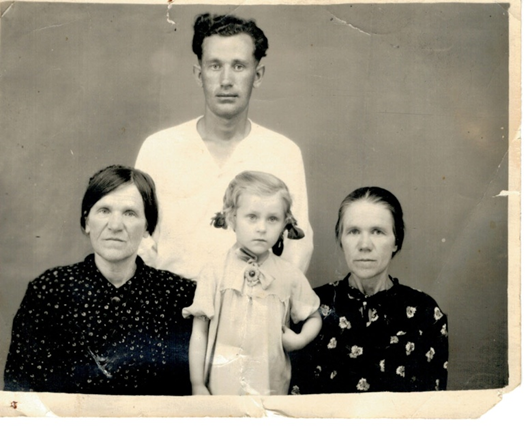 Александра
Прапрабабушка
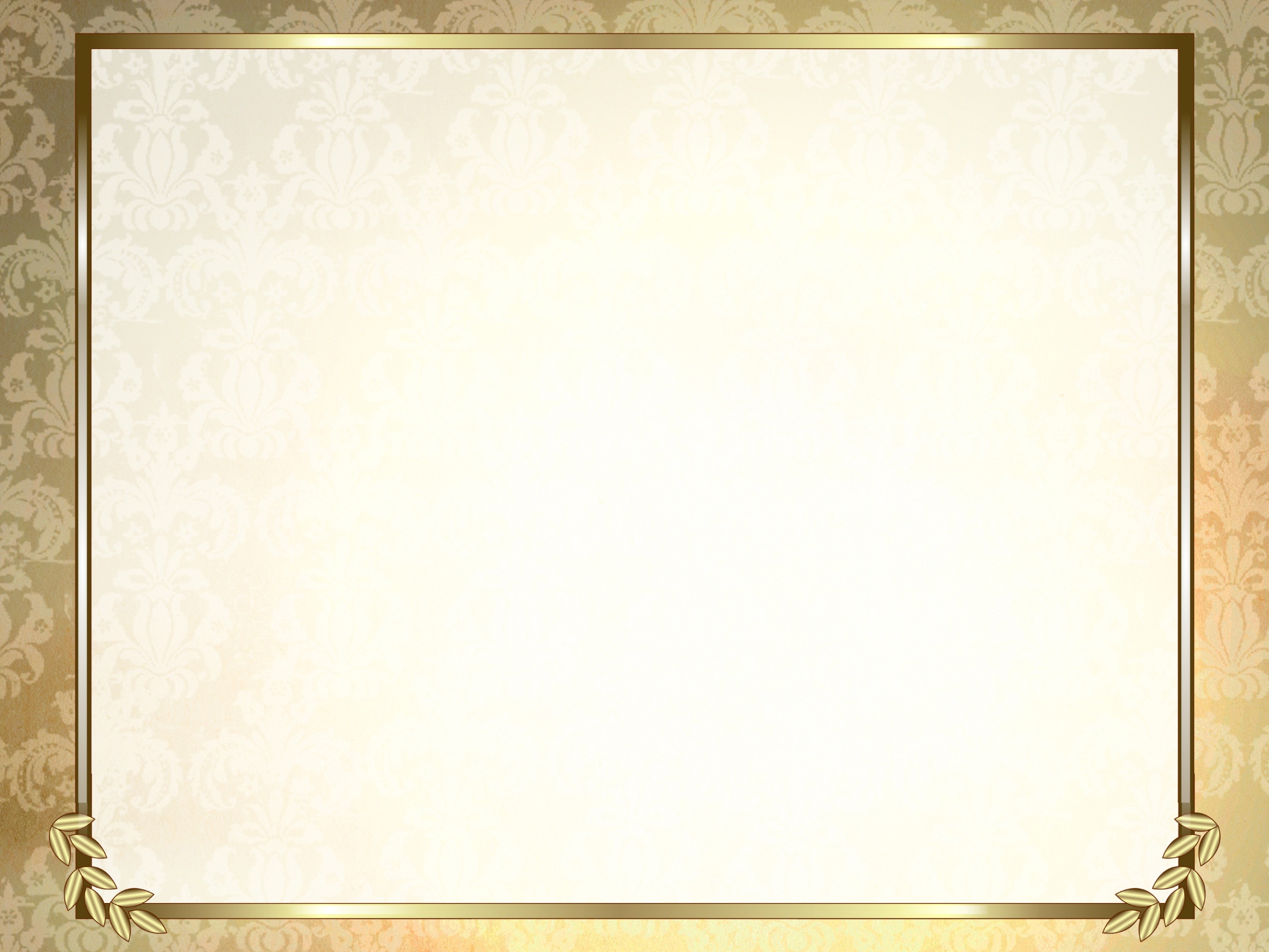 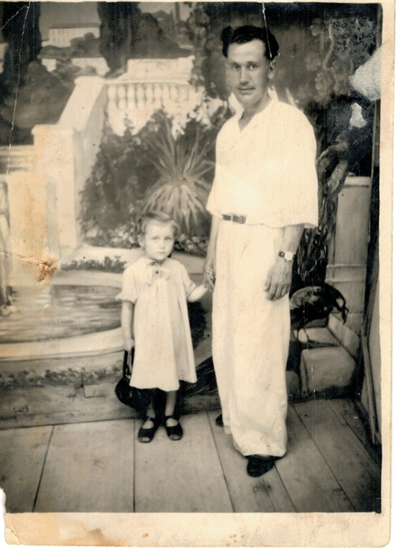 Мой прадед, Карпов Николай Иванович 04. 05.1929г.р. с дочкой Людмилой (моей бабушкой)
г. Байрам-Али Туркменская ССР, 1954г.
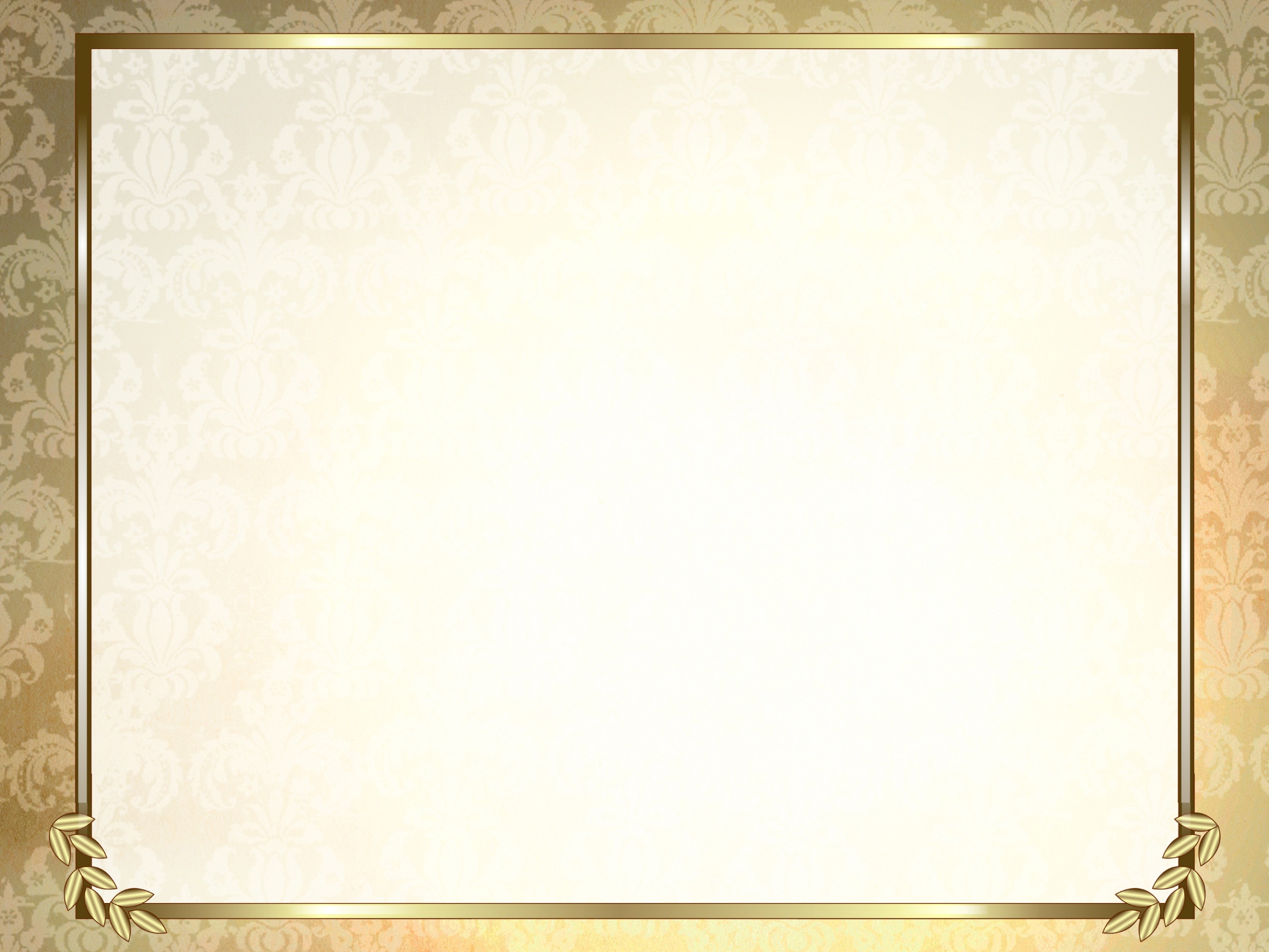 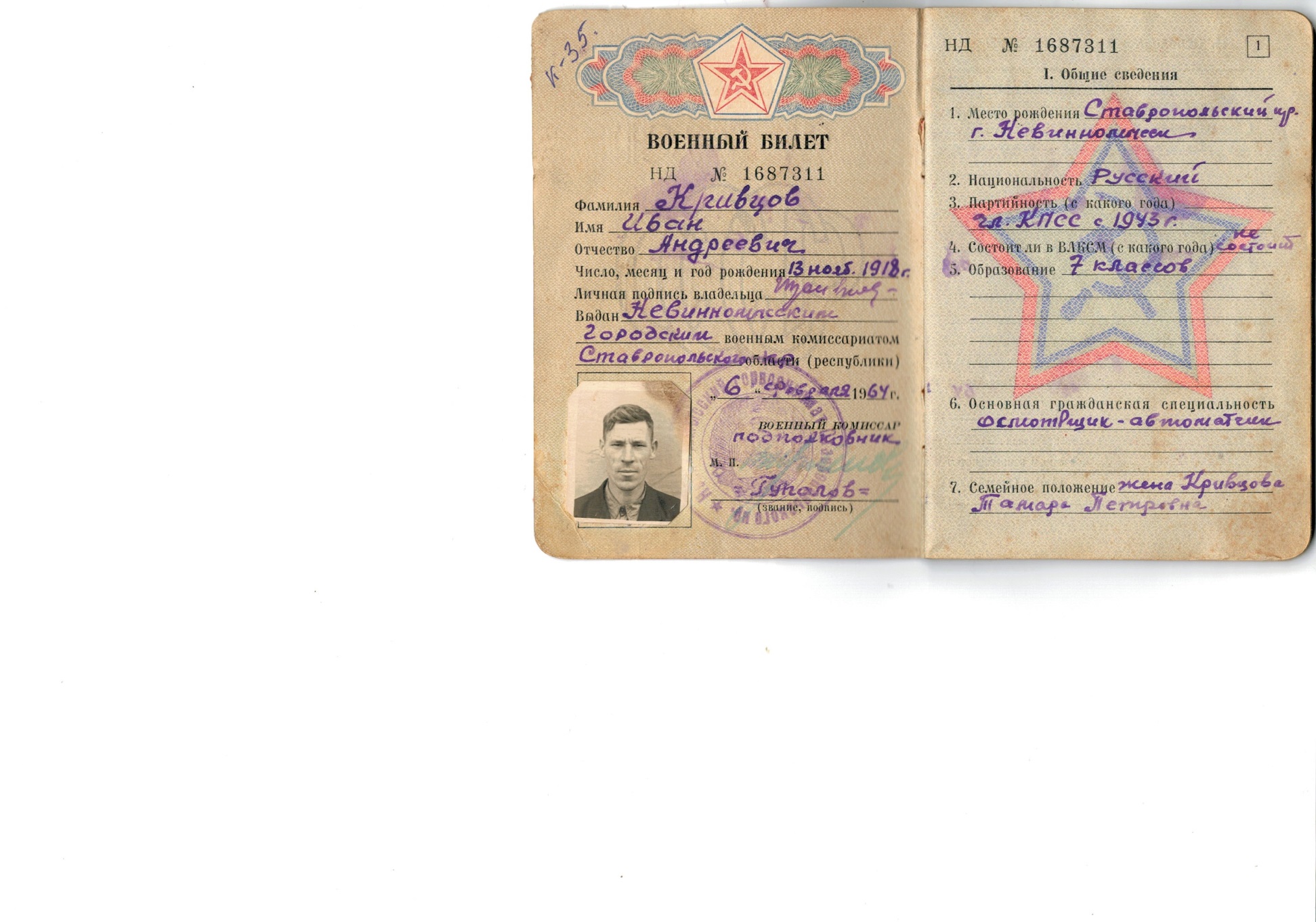 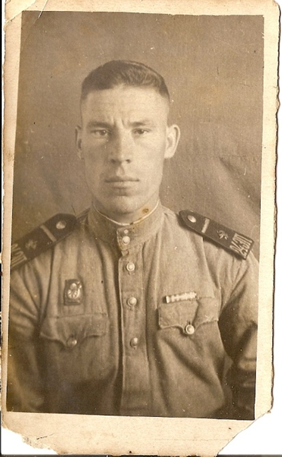 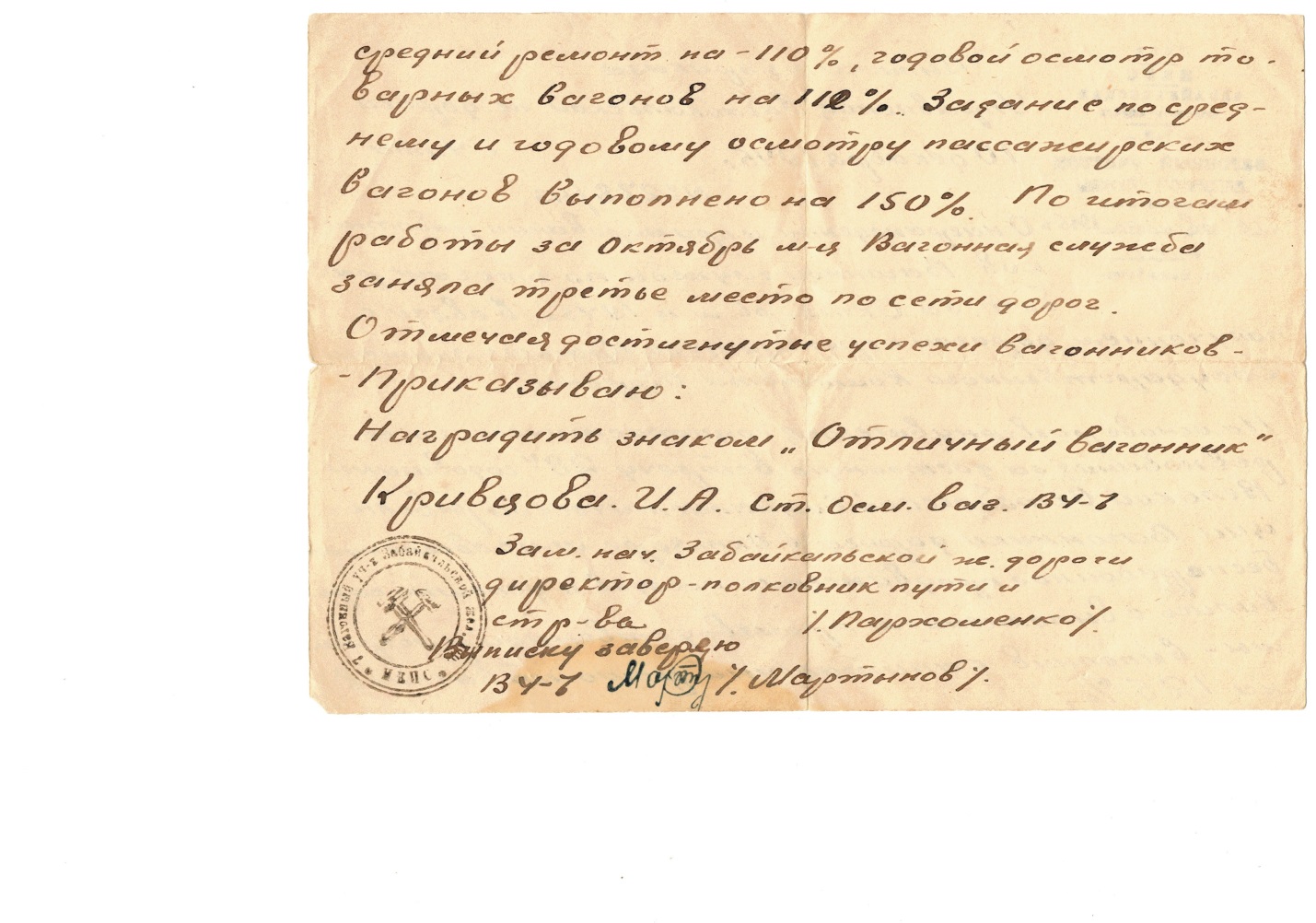 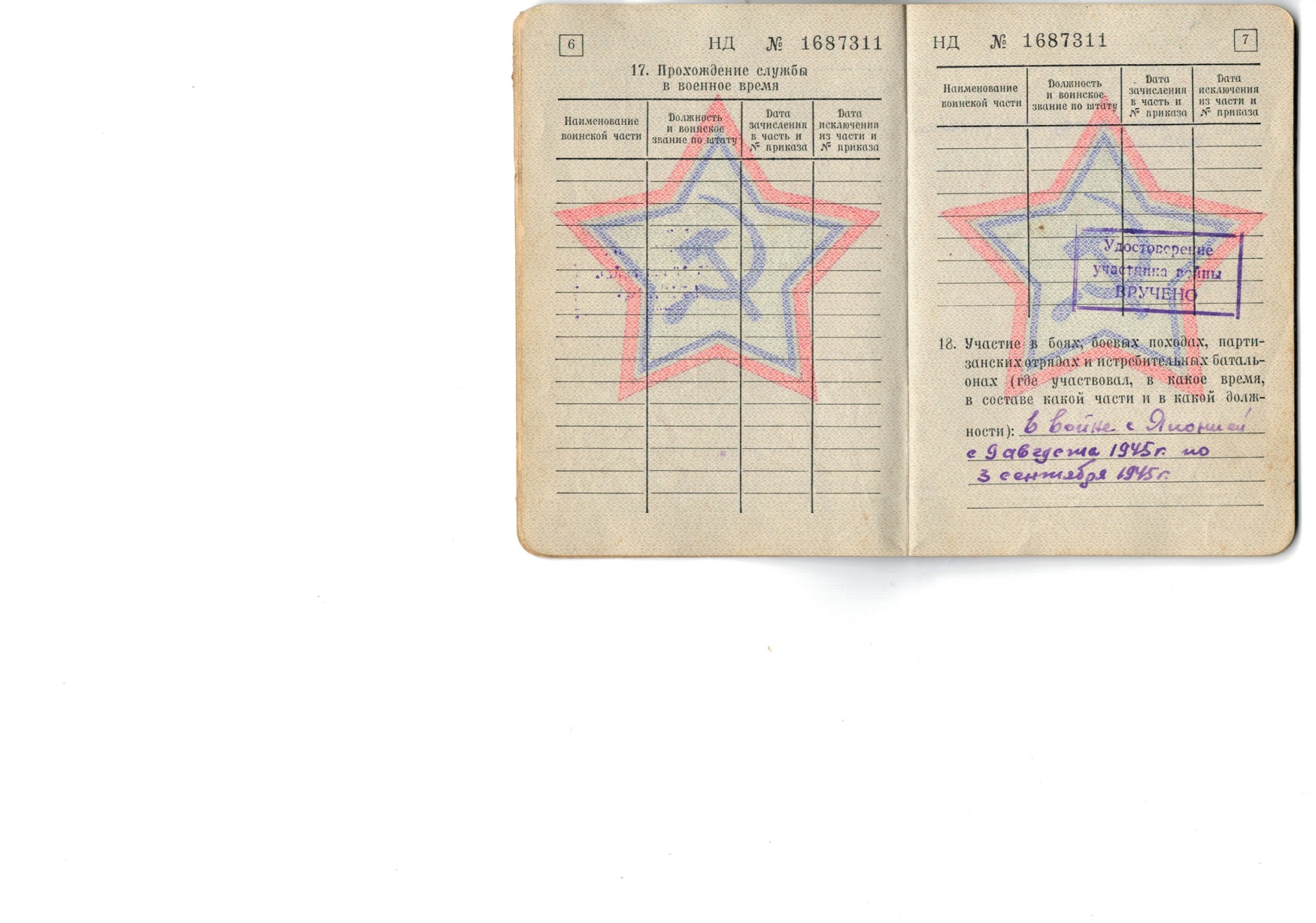 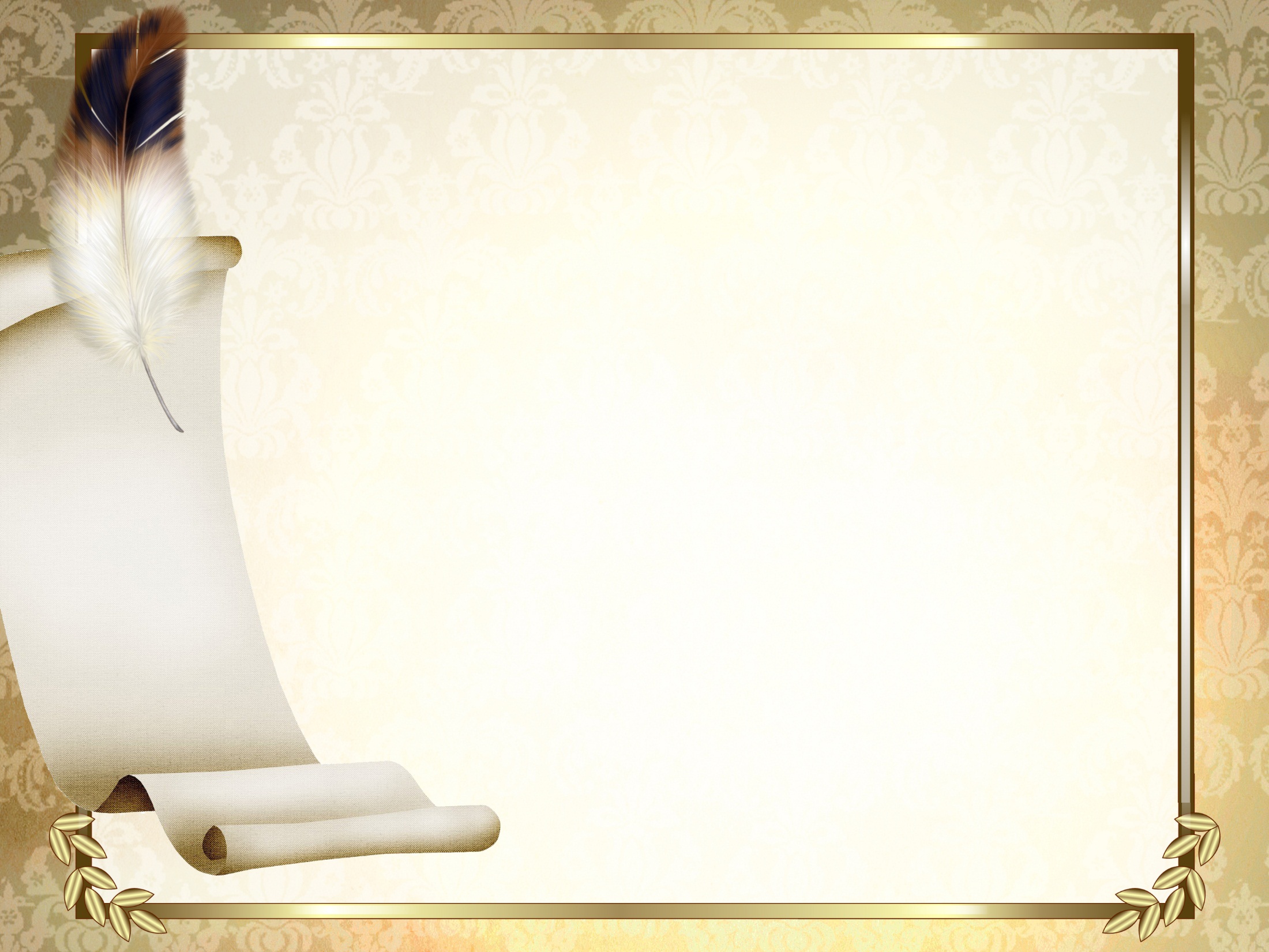 Не вернулись с Великой Отечественной войны:
Прапрадед Крючков Корнелий Терентьевич
Прапрадед Агафонов Алексей Андреевич 
Прапрадед Максимов Петр Иванович
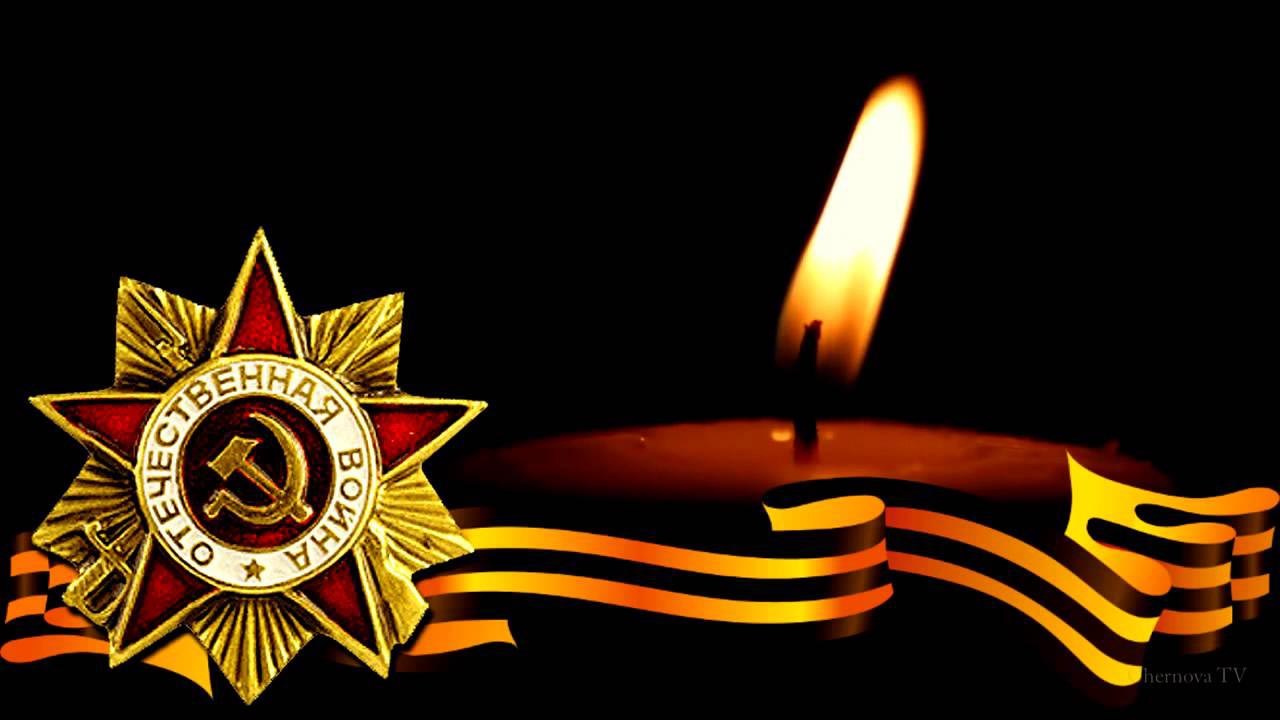 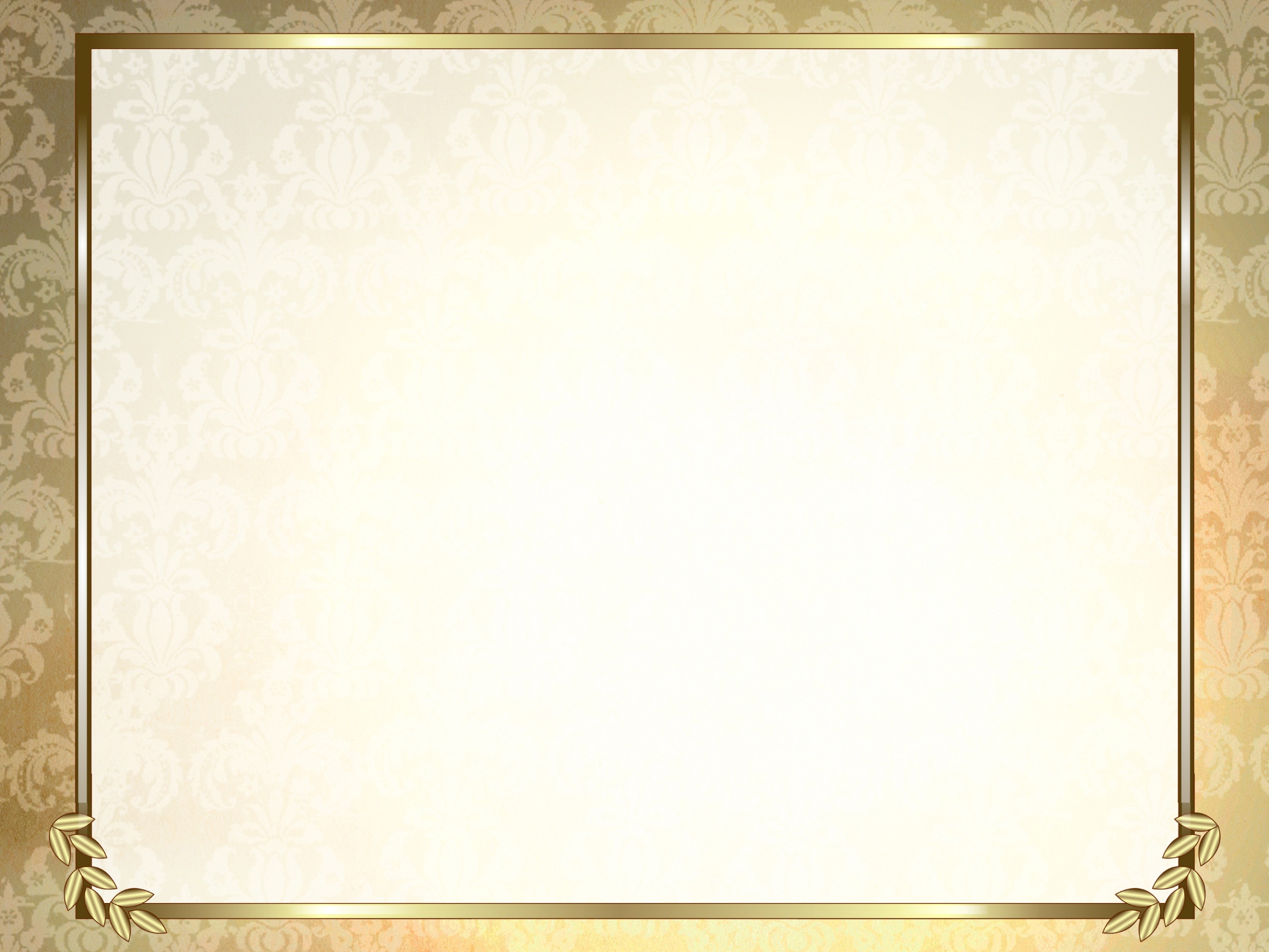 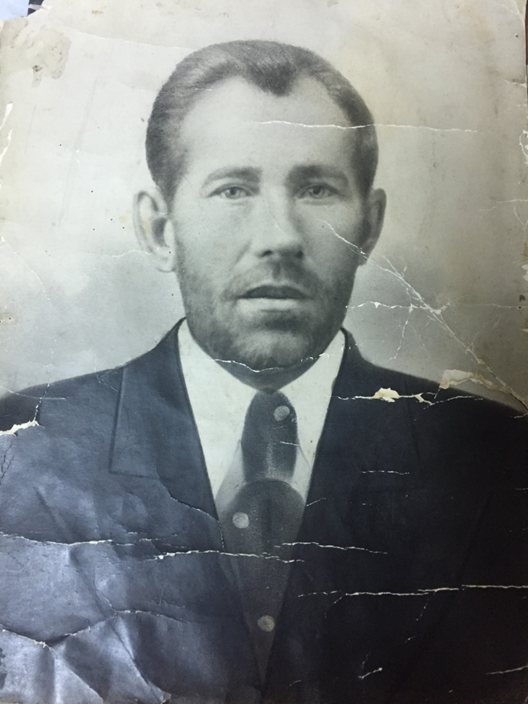 Мой прапрадед, Карпов  Иван Николаевич (1896г.р.)
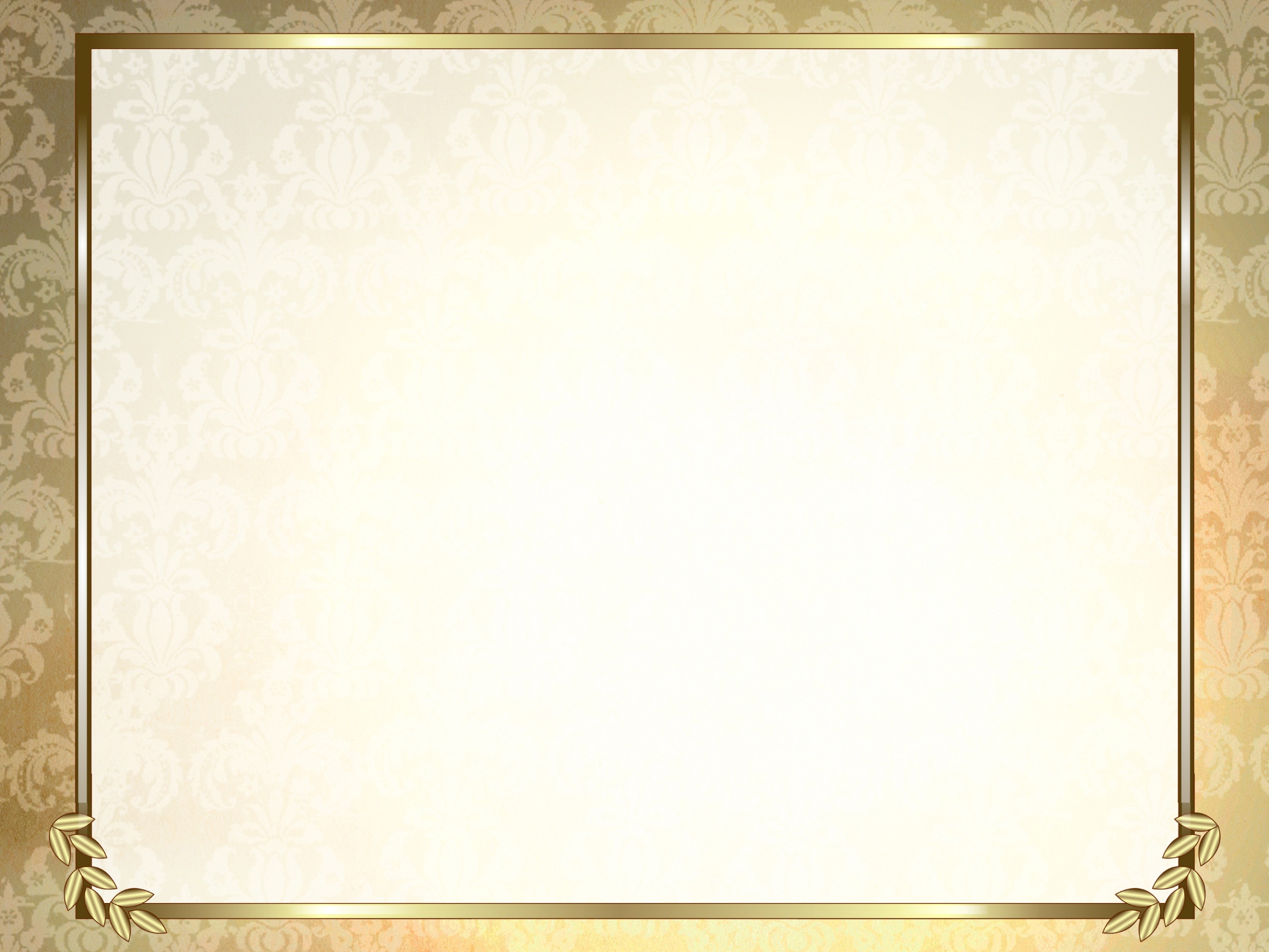 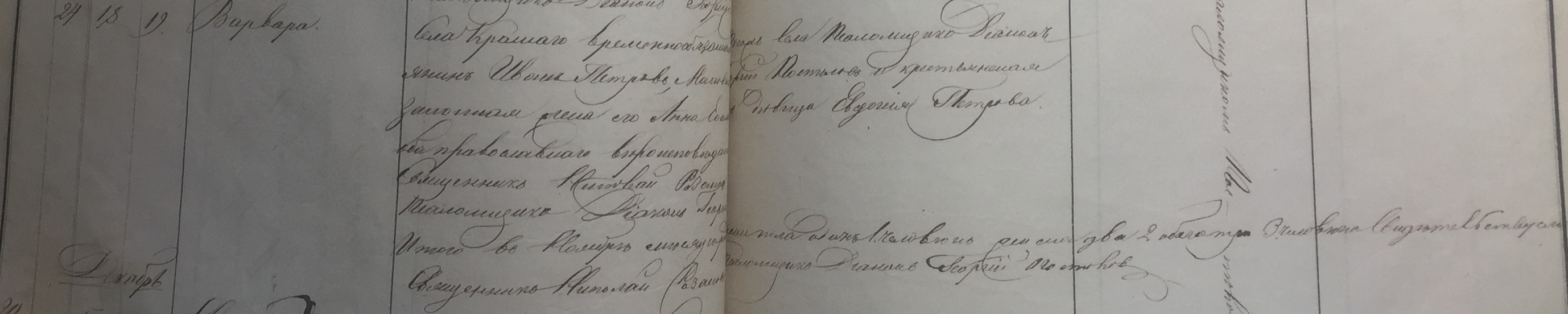 География расселения моих предков
С. Красное Юрьев- Польского
уезда
Владимирской губернии уезда
с. Федосьино Юрьев- Польского
уезда
Владимирской губернии
с. Кочуро-Выселки Рязанской губернии
Саратовс-кая губерния
С. Кременки Симбирс-кая губерния
Красно-дарский край
Саратовс
кая губерния
Максимовы
Маковеевы
Штановы
Карповы
Куценко
Кривцовы
Крючковы
Агафоновы
Маковеев Леонид Петрович
с. Головино
Юрьев- Польского  района
Маковеева  Вера Николаевна, с. Кочуро-Выселки Рязанской губернии
Кривцов Виктор 
Иванович,
г. Невинномысск. Ставропольский край
Кривцова Людмила
Николаевна,г. Байрам- Али, Туркменская ССР
Маковеев Андрей Леонидович, с Городище
Юрьев-Польского района
Кривцова Елена Викторовна, Байрам- Али, Туркменская ССР
Я, Маковеев Ярослав, с. Городище, Юрьев-Польского района
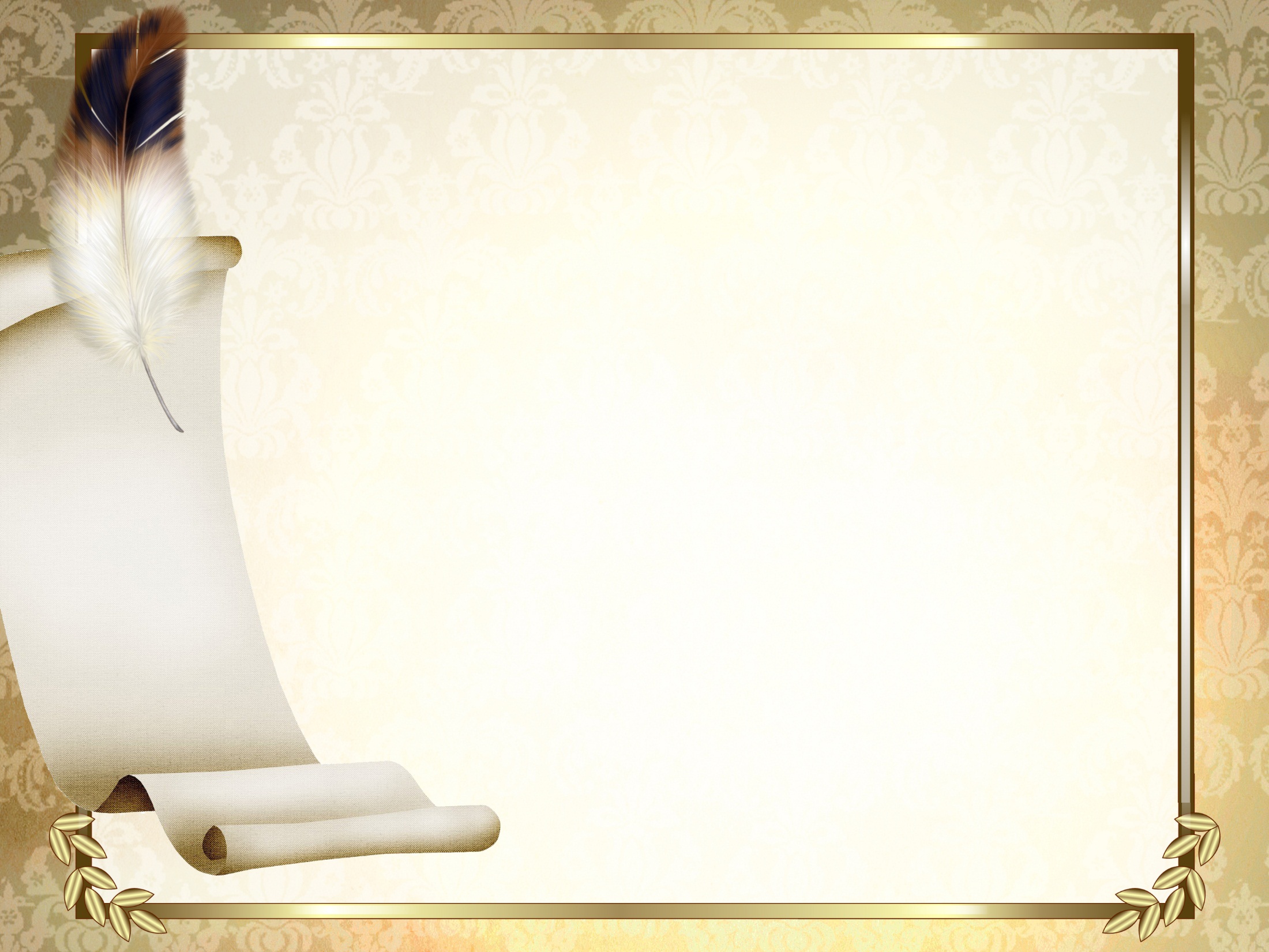 А   самое главное в нашей семье чтят и помнят  своих предков, бережно передают легенды и документы. И пусть в моей родословной нет громких имён, но каждый мой мудрый, терпеливый предок   лелеял свою землю,  берёг и защищал её величие. Все они жили вместе со своей страной её бедами и надеждами, может быть, поэтому их  судьбы схожи  и я очень горжусь принадлежностью к своему трудолюбивому роду.